Putting technologies to work: Sensing and analysis in medical applications
Felipe Orihuela-Espina
Winter School on Ubiquitous Computing
Puebla, 14th Jan 2014
Lecture Goals
By the end of this lecture, the student shall be able to:
Reason the biomedical foundations leading to an observable biosignal.
Understand the principles of several sensing technologies, and imagine different scenarios where they can be applied to.
Design an analysis strategy to retrieve a hidden biomedical state from a given sensed biosignal.
Interpret computational and statistical results in biomedical terms.
02/01/2014
INAOE
2
Conclusions
Different technologies can provide useful and meaningful information regarding very different aspects of the physical and cogntive status of people as well as their working environment.

Ergonomic and neuroergonomic reality can and should guide technology developments.
02/01/2014
INAOE
3
Overview
Lecture Goals
Conclusions
Working scenario I: Minimally invasive surgery
Eye tracking
Sensing and Data
Revealing attention, cognitive activity, disorientation and  fatigue
Gaze contingent motor channelling
Collaborative gaze channel
Optical tracking
Sensing and Data
Maneouvre assessment in NOTES
Magnetic tracking
Sensing and Data
Assessing surgeons spatial awareness in NOTES
Measuring volumetric requirements in laparoscopy
Force sensing
Sensing and Data
Evaluation of robotic laparoscopy instrumentation force requirements
(Optical) Functional neuroimaging
Sensing and Data
Assessing surgical skill acquisition
Evaluating surgeon’s neuroergonomics
oBCI: A new communication channel between the surgeon and the robot
Working scenario II: Ophthalmology
Visible/NIR spectrography
Sensing and Data
Recovering histological parameters by physics based modelling
Demands
Technologies
Note the similarity of these two; basically the same technology
02/01/2014
INAOE
4
Working Scenario I: Minimally INVASIVE SURGERY
02/01/2014
INAOE
5
Minimally Invasive Surgery: Laparoscopy
[http://www.rfay.com.au/laparoscopic.html]
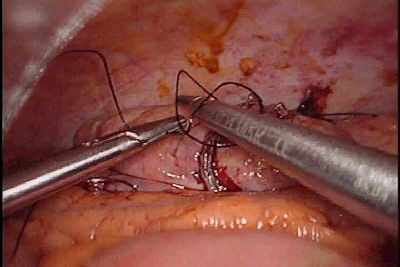 [http://laparoscopyhospital.com/membersgellery/v/Laparoscopy+Hospital_s+Training13.JPG.html]
[http://www.gastrointestinalatlas.com/English/Colon_and_Rectum/Laparoscopic_Surgery_of_Coloni/laparoscopic_surgery_of_coloni.html]
02/01/2014
INAOE
6
Minimally Invasive Surgery: Robotic surgery
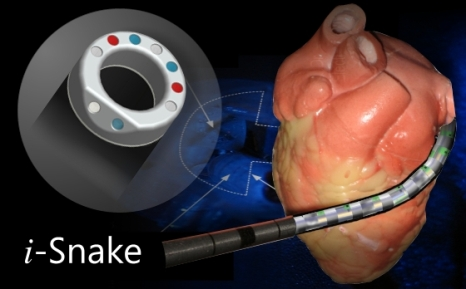 [Hamlyn Center – Imperial College]
[http://docmo.hubpages.com/hub/Robotic-Surgery-The-Technology-Benefits-and-Risks]
02/01/2014
INAOE
7
Minimally Invasive Surgery: NOTES
[http://www.hopkinsmedicine.org/hmn/S07/feature2.cfm]
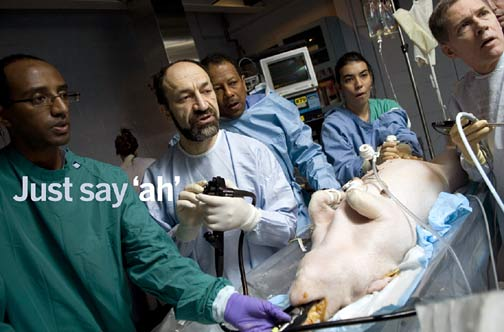 [http://www.mizozo.com/health/08/2010/21/notes-surgery-through-body-s-natural-openings-like....html]
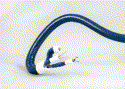 [ShafiBM 2006 Seminars in Pediatric Surgery]
[BazziWM 2012 Urology Annals]
02/01/2014
INAOE
8
Working scenario I: Minimally invasive surgery
Neuroimaging
In order to provide the surgeons with the best useful technology it is necessary to understand their necessities.

Different technologies can help us to understand their ergonomic and neuroergonomic requirements across different modalities of minimally invasive surgery.
Eye tracking
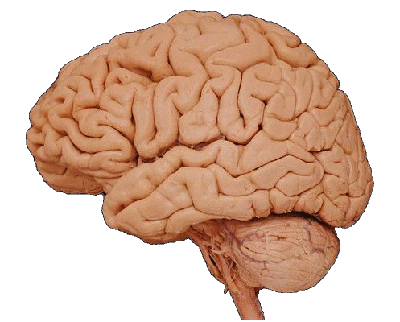 Optical tracking
Force sensing
Main Figure: [http://www.rfay.com.au/laparoscopic.html]
Magnetic tracking
02/01/2014
INAOE
9
EYE TRACKING
02/01/2014
INAOE
10
Eye-tracking: Sensing
Figure from: [www.opt.indiana.edu]
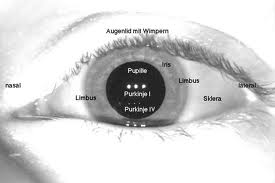 Figure from: [advancement.sdsu.edu]
Figure from: [www.uak.medizin.uni-tuebingen.de]
02/01/2014
INAOE
11
Eye-tracking: Data
Information returned by (most) eye-trackers:
Eyes point of regard
Pupil size
Validity codes (e.g. eye detection)

Information that can be derived from an eye-tracker
Eye movements: fixations, saccades
Number of, frequency, duration, length
Point of regard, search path
Pupillometry
Size, (oval) deformation, entropy 
Blinks
Number of, frequency, duration,…
Microsleeps
02/01/2014
INAOE
12
Eye-tracking:Example of Eye Movement Data
02/01/2014
INAOE
13
Eye-tracking:Example of Eye Movement Data
02/01/2014
INAOE
14
Eye-tracking as biosignal
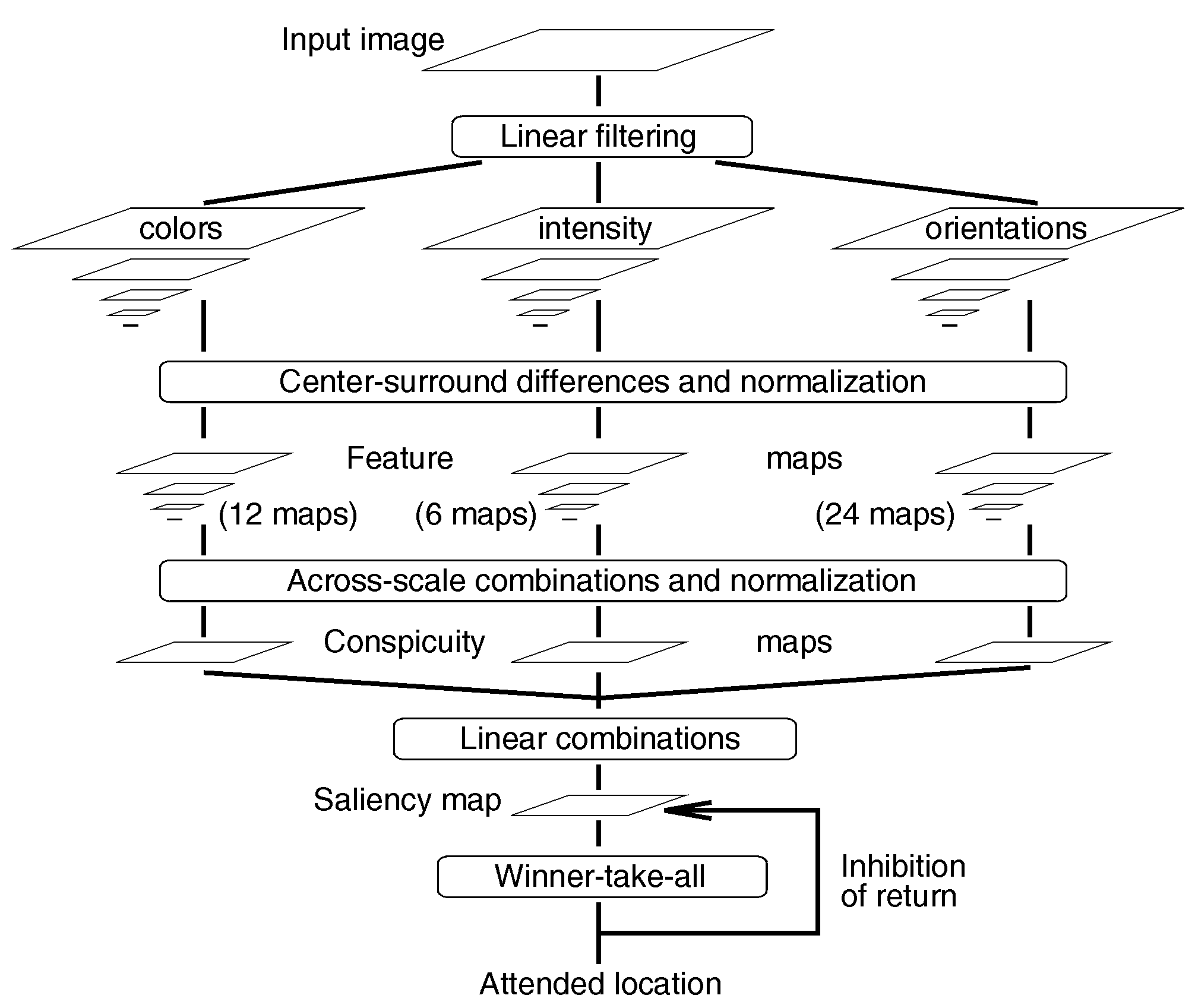 Eye-tracking as a proxy of attention:
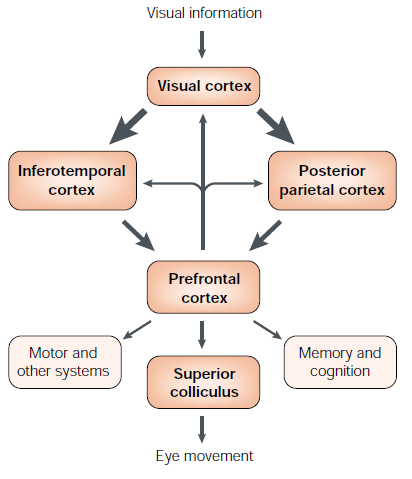 Neuronal mechanisms for the control of attention [Itti, L. 2001]
A Model of Saliency-Based Visual Attention [Itti, L. 1998]
02/01/2014
INAOE
15
Eye-tracking as biosignal
Blink-removal
Eye-tracking as a proxy of cognitive activity:
Observable principle: Pupil dilates as a subject gazes at a point which stimulates cognition [MarshallSP2000]
Identify observations having cognitive workload
Wavelet decomposition (Daubechies)
Denoising
2nd Wavelet decomposition (Daubechies)
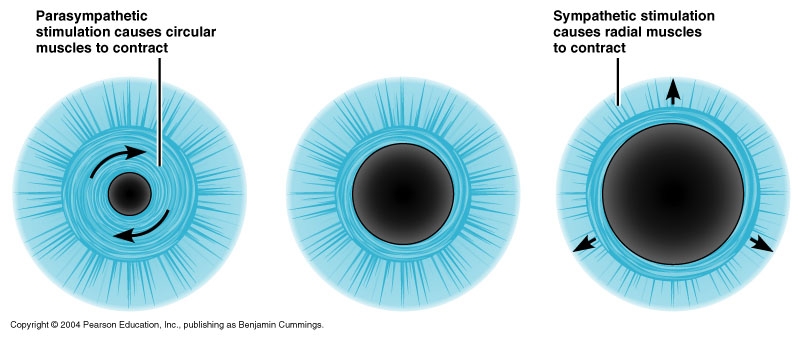 Look for discontinuities
Matching observation with AOI
(Manual) indication of AOI
Figure from: [www.apsu.edu]
02/01/2014
INAOE
16
Revealing Orientation
17
Orientation 1: Everyday objectsHMM Model validation
NOTES-inspired model
HMM based mathematical modelling
Performance behaviour appears to involve a strategy whereby subjects re-orientate by determining relative positions of peripheral objects to a central one, on which a significant amount of re-orientation time is spent
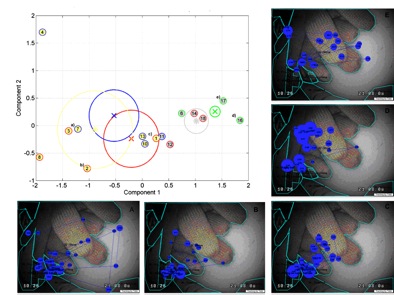 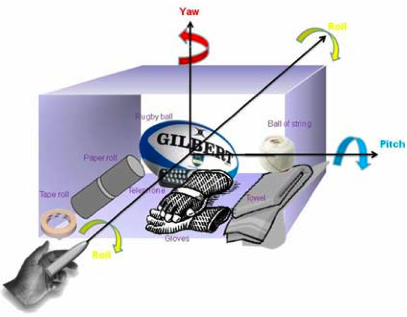 Peripheral object
Anchor object
[Sodergren MH et al, Cog. Proc. 2009b]
18
Orientation 1: Everyday objectsHMM Model validation
The HMM-based visual behaviour profiling algorithm:
Construct the set of observed sequences O of ROIs according to the fixations
The fixation-based ROIs are the observabe alphabet
Train one HMM i(A,B,,S) for each sequence Oi.
Number of hidden states can be empirically found by trial and error or exhaustive exploration over a range of states.
Compute a distance matrix D = {dij(Oi,Oj)} where dij(Oi,Oj) = log P(Oi|i).
Matrix D represents the non-symmetric similarity between sequences.
Using the whole set of sequences as references (R = O), build a new representation space H, where each sequence Oi is represented by a vector of features HR(Oi).
Compute a symmetric matrix of pairwise distances among pattern represented sequences in H, and embed
(Opt) classic k-means algorithm can be used to compute the centroids of the groups of interest
02/01/2014
INAOE
19
Orientation 2: LaparoscopicOrientation strategies in Laparoscopic
Laparoscopic cholecystectomy divided into 4 stages

For each stage, there are discernable and quantifiable visual attention strategies used by surgeons associated with successful orientation.
Anchor/peripherals-based strategies

There was no difference in success in reorientation between different seniorities and laparoscopic experience of the surgeon subjects.
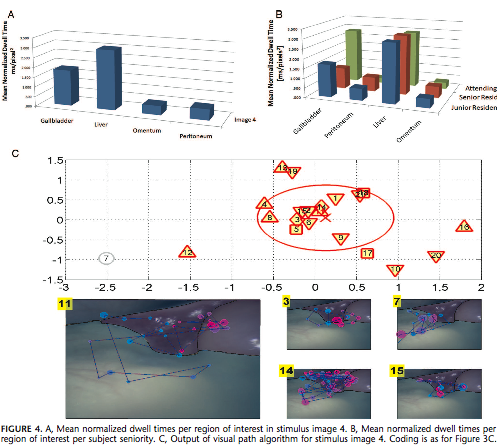 Peripheral object
Results for image group
“Close up of right upper
quadrant structures”
Anchor object
[Sodergren MH et al, Annals of Surg. 2010]
20
Orientation 3: NOTESOrientation strategies in NOTES
[Sodergren MH et al, Annals of Surg.2011]
02/01/2014
INAOE
21
Orientation 3: NOTESOrientation strategies in NOTES
4 NOTES scenarios
Saliency independent modelling
Identification of the most important visual cues
High-performance subjects had a lower number of fixations and normalized dwell time per ROI compared with the other performance groups, suggesting a more structured and focused approach to orientation
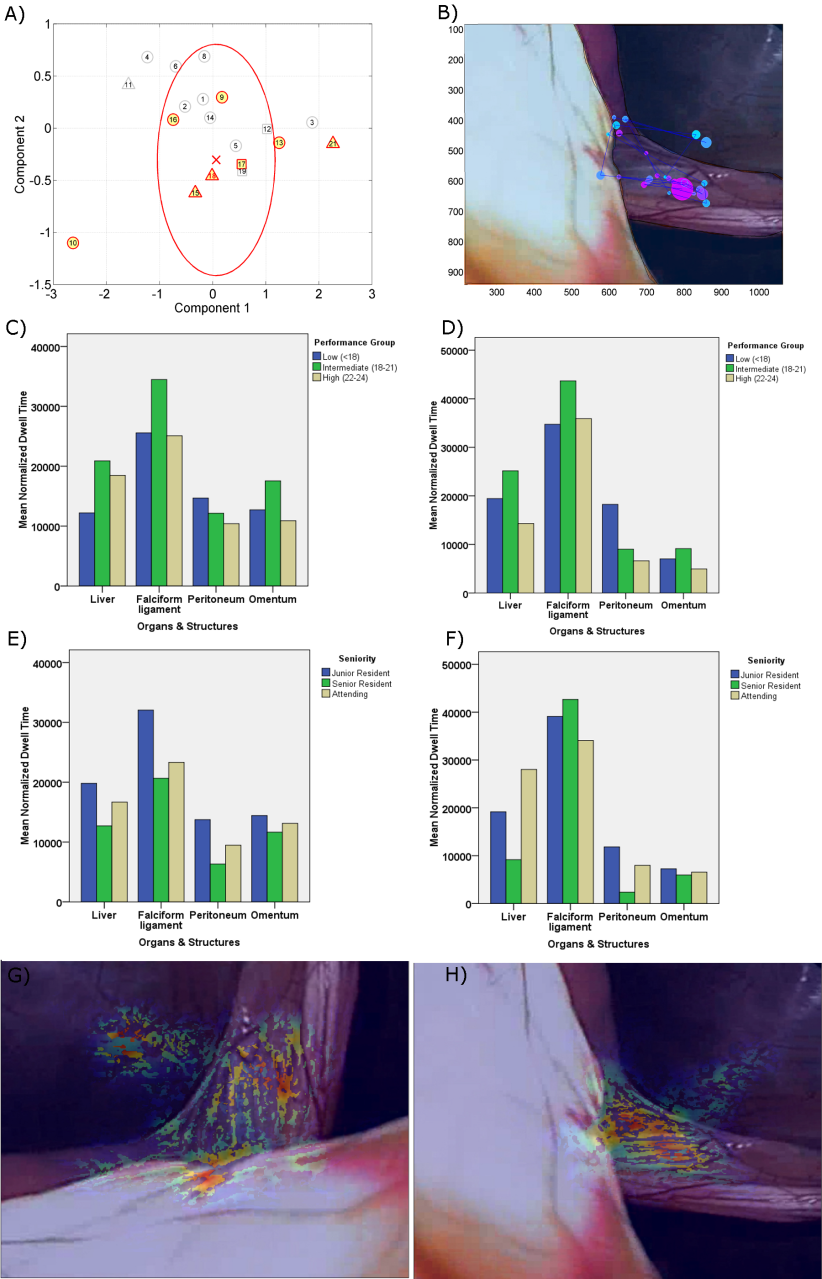 Results for image group “Limited view of right upper quadrant structures through pelvic access “
22
[Sodergren MH et al, Annals of Surg.2011]
Orientation 4: Laparoscopic RCTIs orientation training possible?
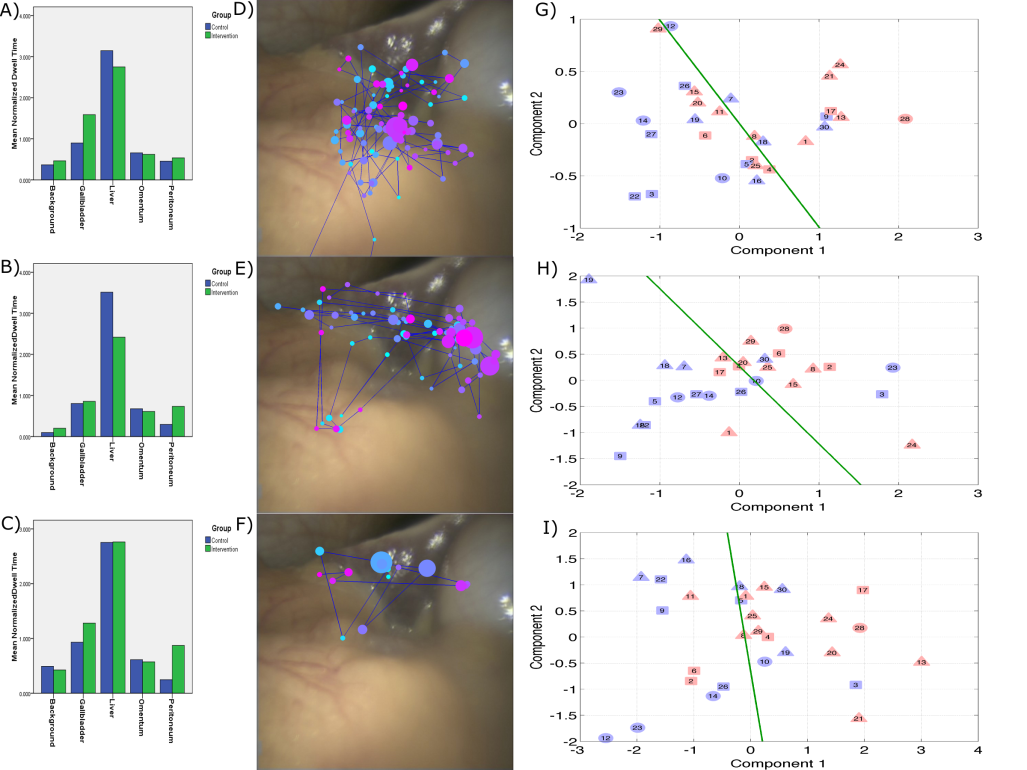 An RCT, with half cohort randomized to a tutorial teaching orientation strategies at specific stages of laparoscopic cholecystectomy and half to a control group without any teaching.

SVM classifier

The intervention group was significantly more likely to orientate correctly than the control group
difference in visual attention behaviour between the two groups was apparent
Results for image group “Close up of right upper quadrant structures”
Different gaze behaviour and improved performance;
Differences due to taught strategy (training)
23
[Sodergren MH et al, BJS 2011]
Revealing Fatigue
24
Constructing the feature vector
Processing includes resampling to a commonlength and normalization
Signals are columns, samples are rows
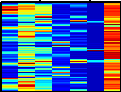 IMPORTANT: Upon normalization, whenever a signal is always valued 0 (e.g. slow blinks), normalization yields NaN and thus the resulting feature vector is invalid. It is possible to circumvent most cases by dropping the slow blinks signal.
Remember signals are normalized, so color scale is fixed!. Redder are higher values (~1), blueish are lower values (~0)
Embedding with time window 5 sec
IMPORTANT: Invalid feature vectors do not have a corresponding point in the embedding (i.e. <subj1,sessPlacebo>)
The black line helps in quickly identifying all the sessions for a certain subject
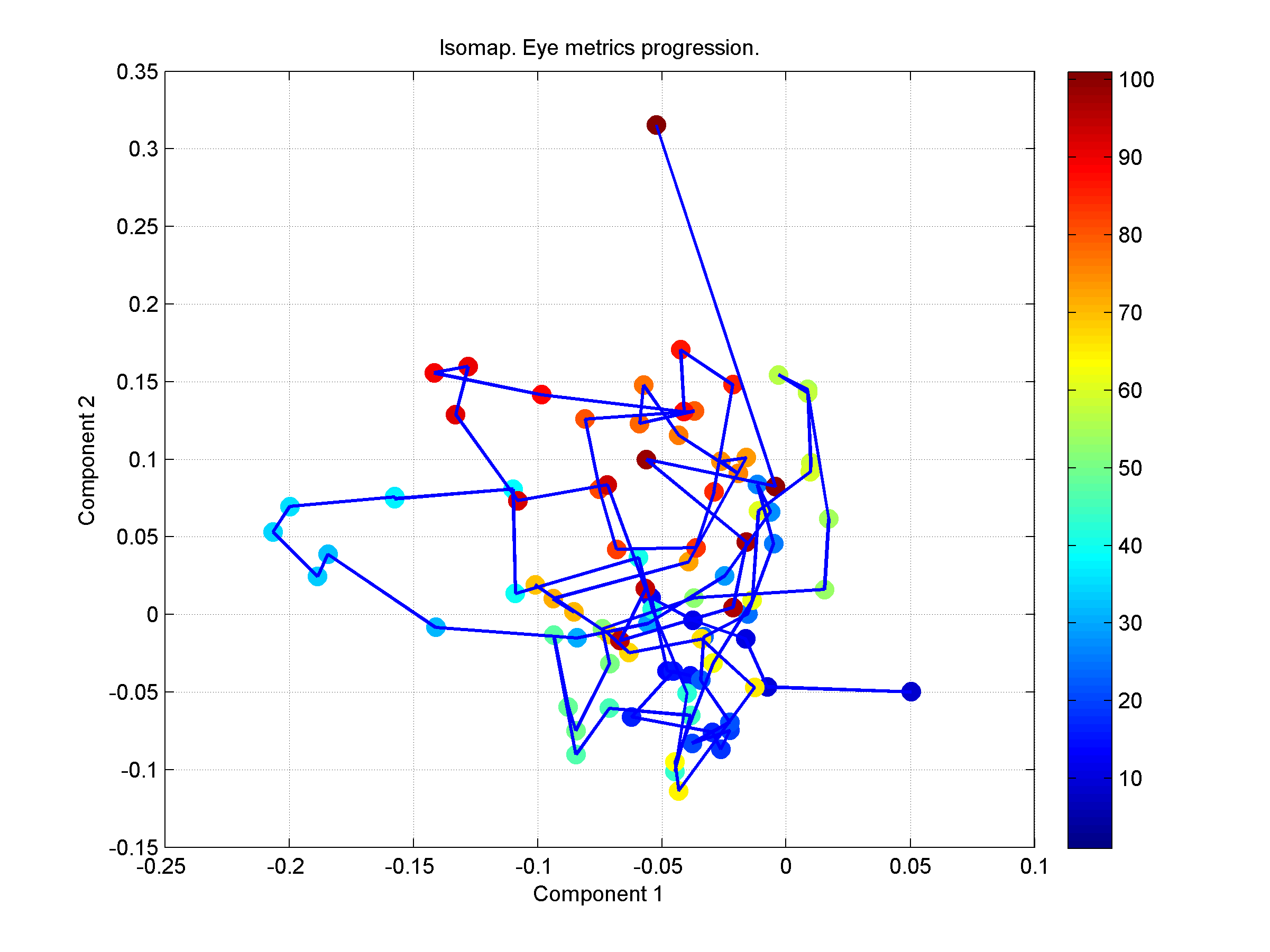 Late stage
Intermediate stage
Early stage
Initial stage
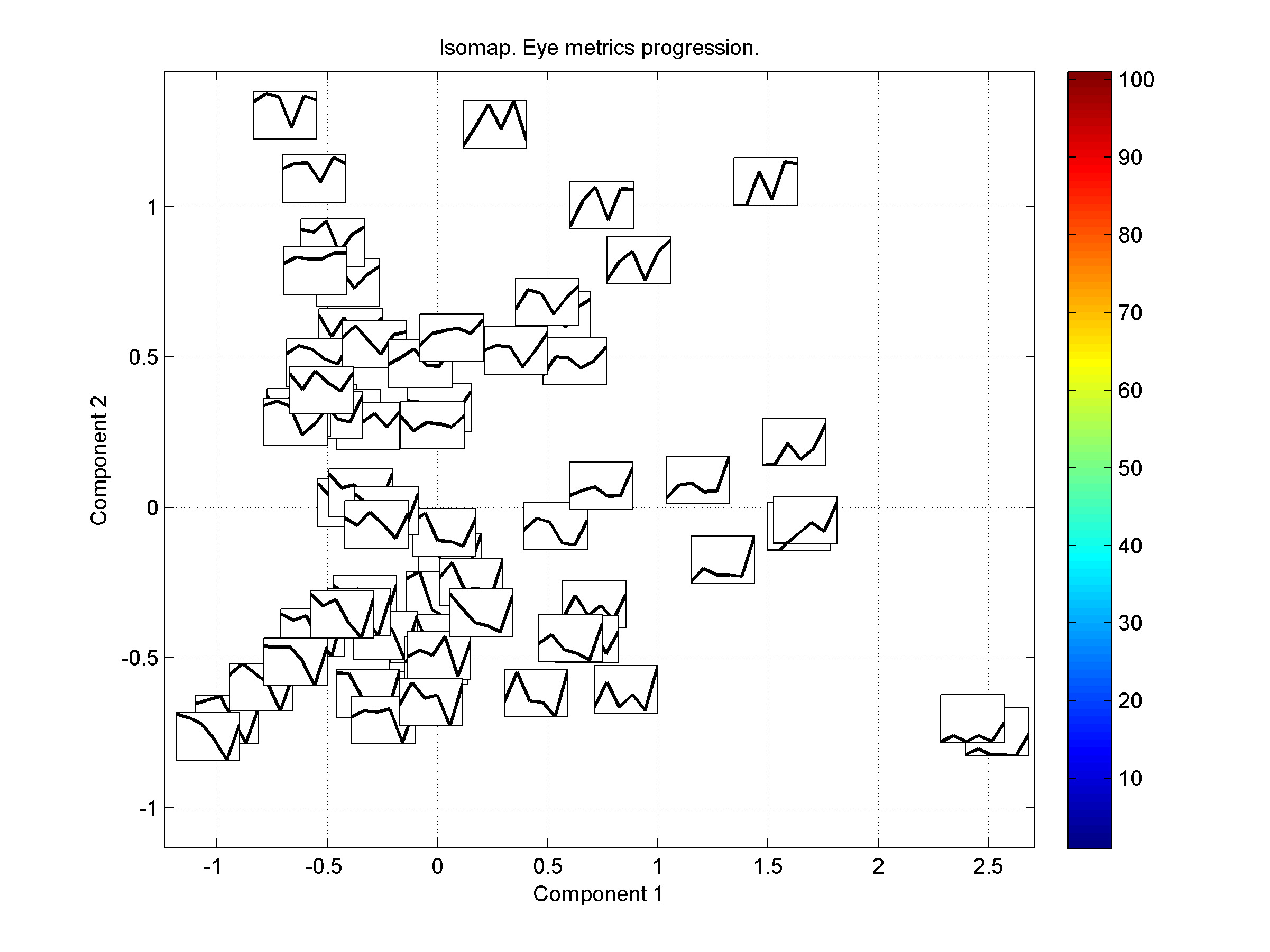 Fatigue
<Fix,FD,S,SL,Bl>
Bl
SL
S
SL
S
Bl
Fix.
FD
Fix.
FD
Classifiying fatigue
Different fatigue models: Classification done by R. Ramezani [unpublished results, draft in progress]
02/01/2014
INAOE
29
Eye tracking technologies
30
Gaze contingent motor channeling (GCMC)
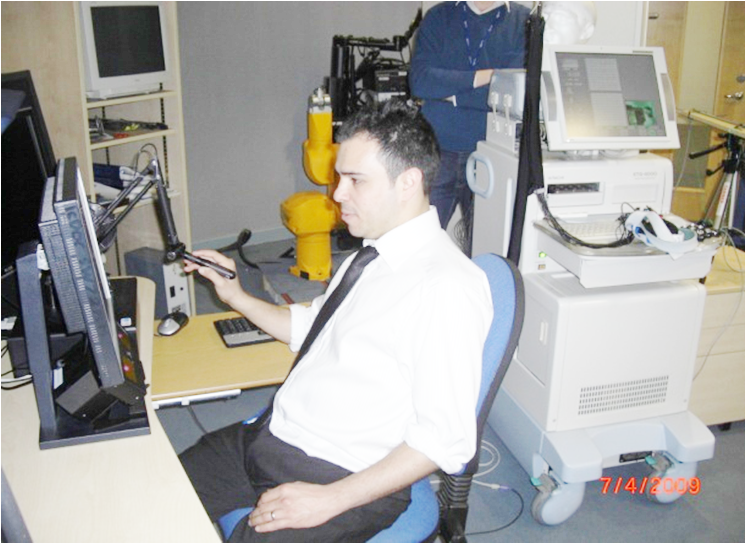 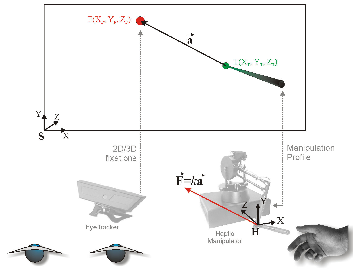 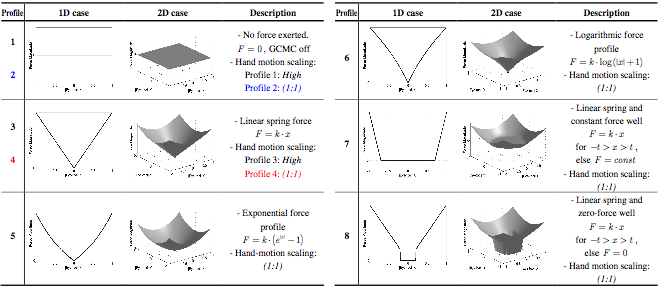 [Mylonas G et al, MedIA 2010]
31
Collaborative Gaze Channel (CGC)
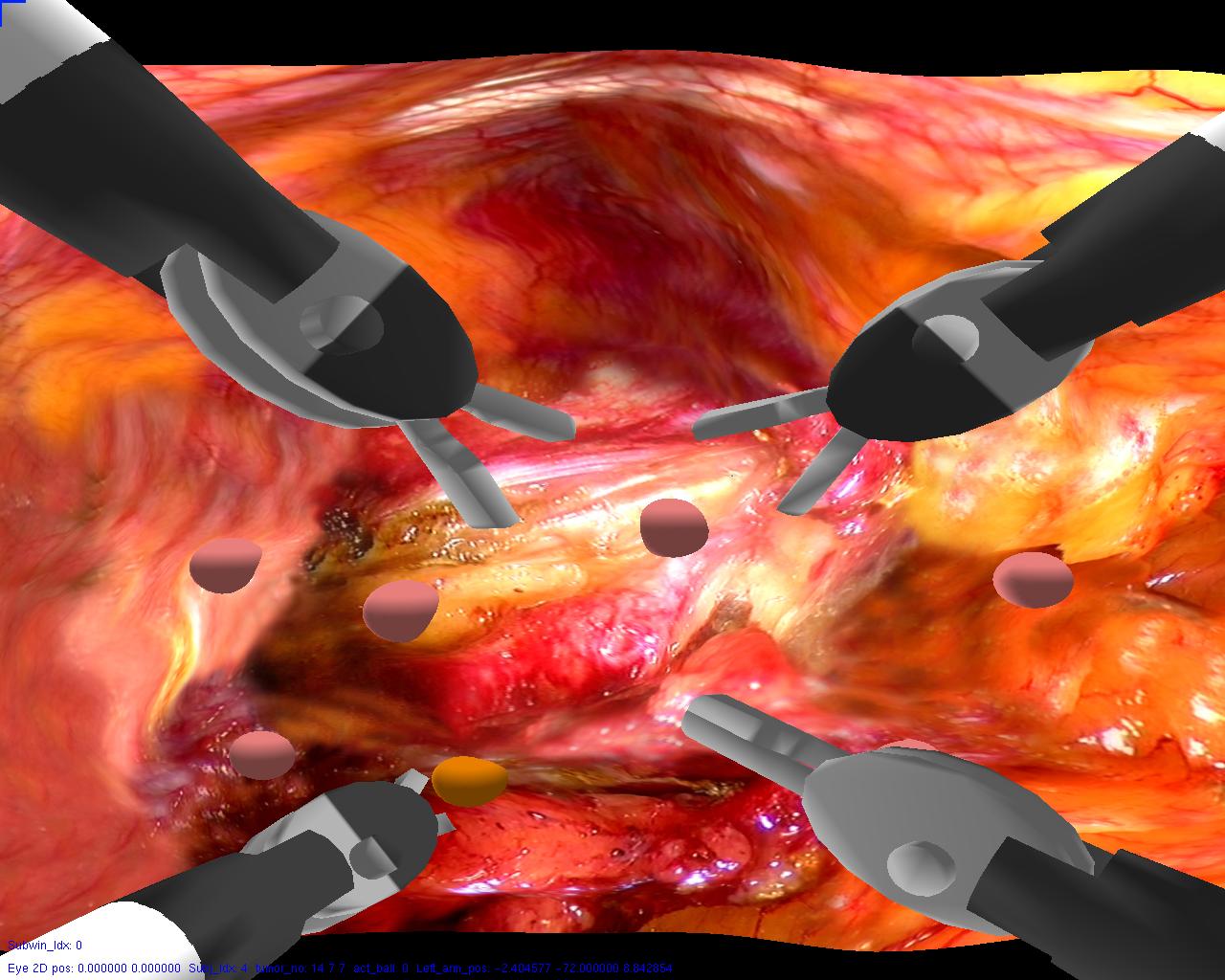 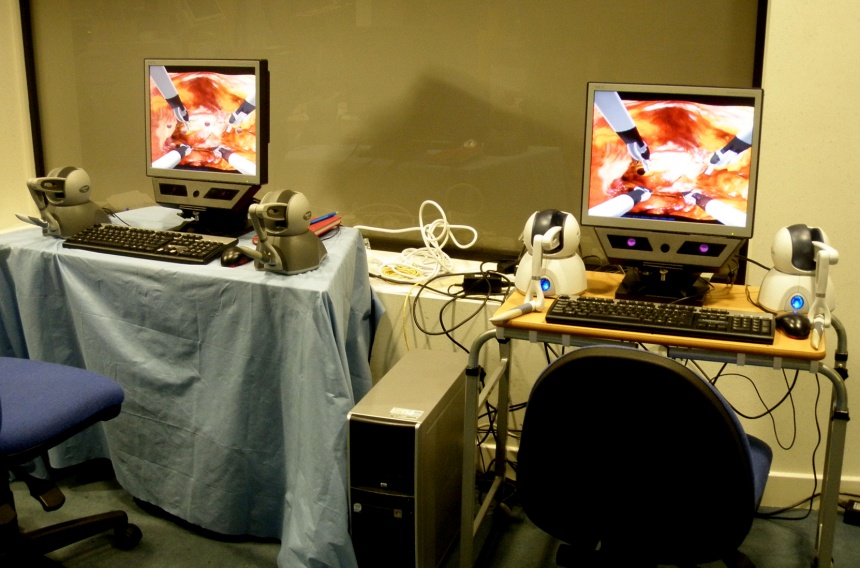 [Kwok K et al, ABME 2012]
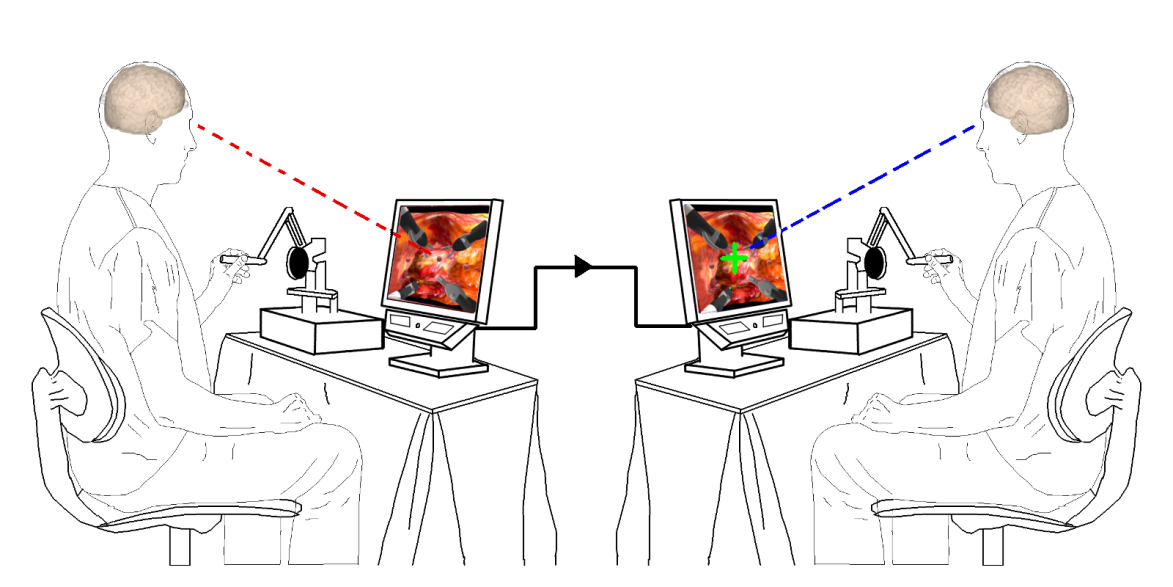 32
Optical TrACKING
02/01/2014
INAOE
33
Optical tracking: Sensing
02/01/2014
INAOE
34
Optical tracking: Data
02/01/2014
INAOE
35
Manoeuvre assessment in NOTES
[Clark J et al, MITAT 2012]
02/01/2014
INAOE
36
Manoeuvre assessment in NOTES
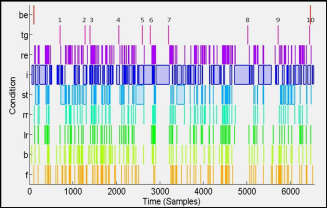 Analysis:
Manual segmentation of training sequences by an expert
Feature selection
Normalization
Learn of movement templates
Dynamic Time Warping for online automatic segmentation of sequences
Classification by Neural Networks
2 machines; back/forth and rotation R/L
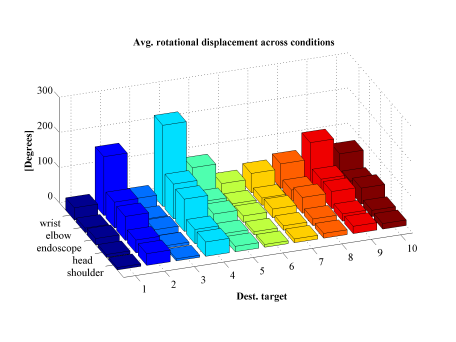 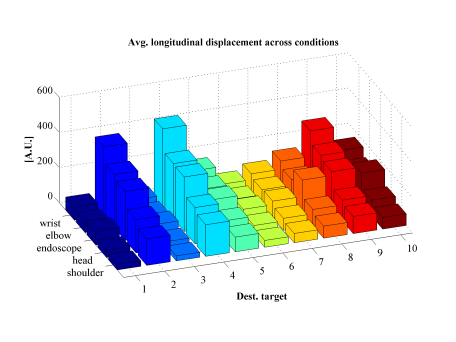 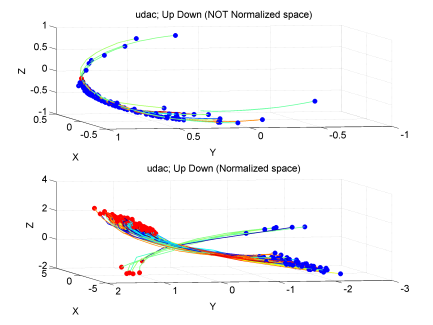 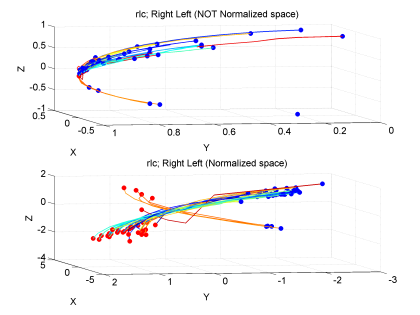 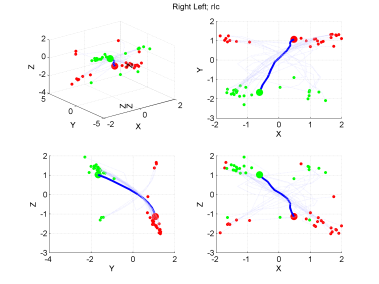 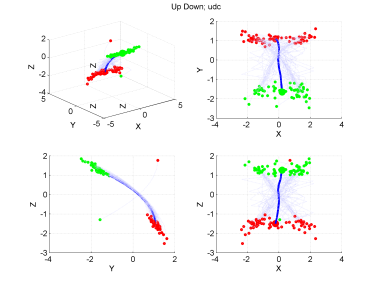 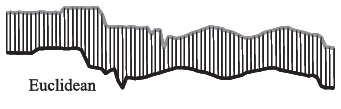 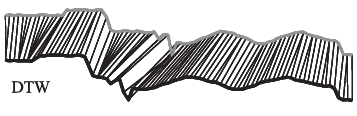 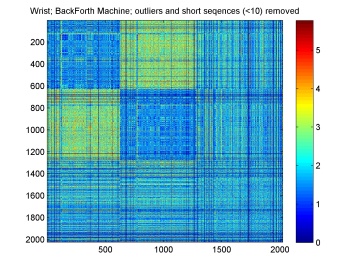 37
Manoeuvre assessment in NOTES
[Clark J et al, MITAT 2012]
02/01/2014
INAOE
38
Manoeuvre assessment in NOTES
[Clark J et al, MITAT 2012]
02/01/2014
INAOE
39
MAGNETIC TRACKING
02/01/2014
INAOE
40
Magnetic tracking: Sensing
Figure from: [Aurora User Guide]
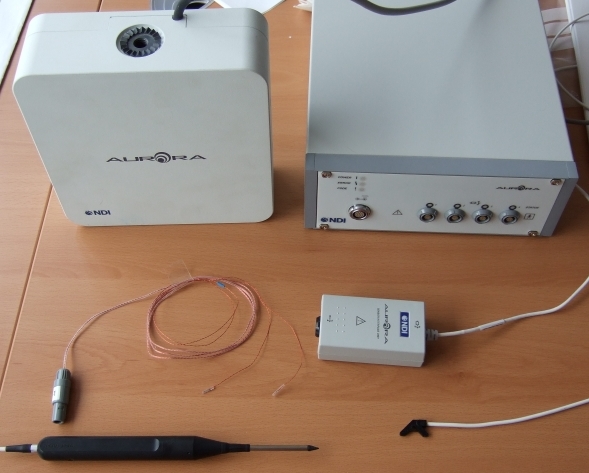 Figure from: [www.ndigital.com]
Figure from: [magrit.loria.fr]
02/01/2014
INAOE
41
Magnetic tracking: Data
Information returned by (most) eye-trackers:
Local x,y,z for each coil
Port status

Information that can be derived from an eye-tracker
Tool positions
Number of coils, tool skeleton, etc
Figure from: [Aurora Tool Design Guide]
02/01/2014
INAOE
42
Magnetic tracking
43
Magnetic tracking
44
Spatial awareness in NOTES
Analysis
Spatial smoothing (Gaussian)
Extraction of bivariate histograms
Histogram similarity based on Earth Mover’s Distance (EMD)
Multidimensional Scale (MDS)
Patterns of navigation by embedding region segmentation
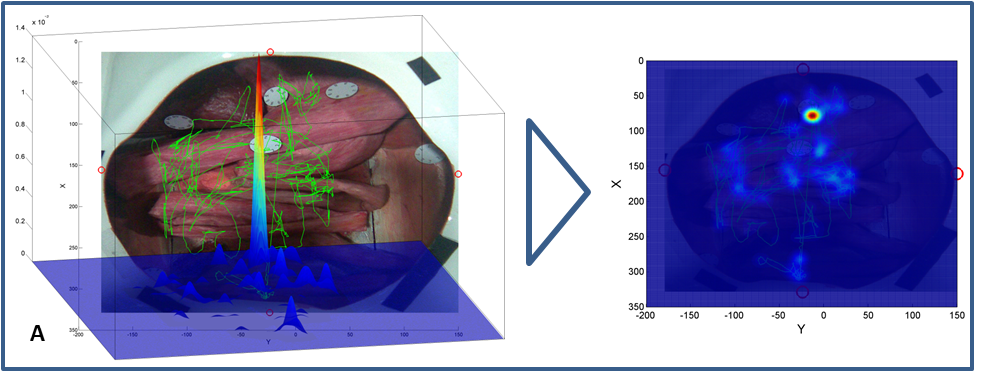 02/01/2014
INAOE
45
Spatial awareness in NOTES
02/01/2014
INAOE
46
Spatial awareness in NOTES
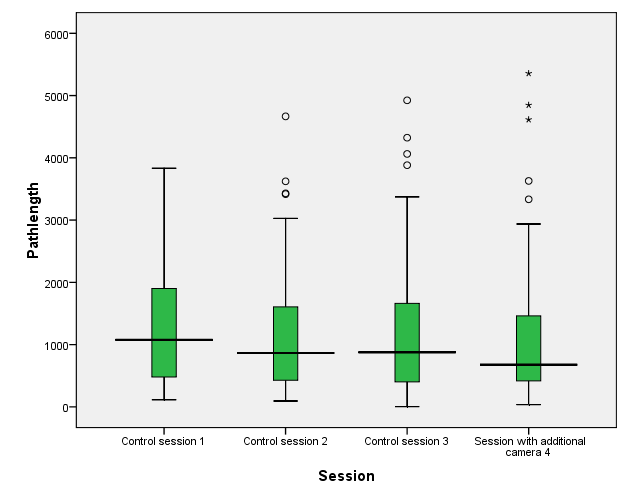 Pathlength
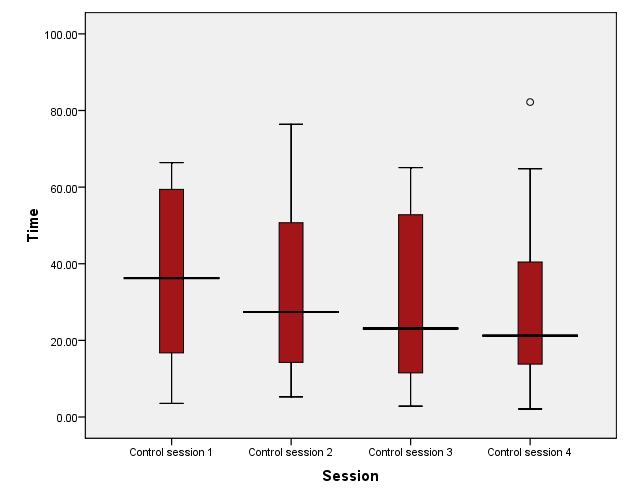 Time
[Karimyan V et al, IJS 2012]
02/01/2014
INAOE
47
Spatial awareness in NOTES
[Karimyan V et al, IJS 2012]
02/01/2014
INAOE
48
Spatial awareness in NOTES
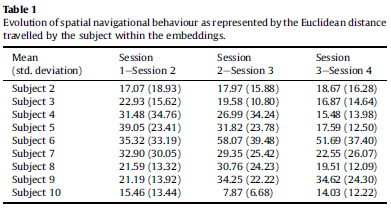 Patterns of navigation and learning:
Consistent navigation and performance
Improvement in navigation and performance
Inconsistent navigation but improvements in performance
Inconsistent navigation and performance
49
[Karimyan V et al, IJS 2012]
Magnetic tracking
50
Measuring volumetric requirements in laparoscopy
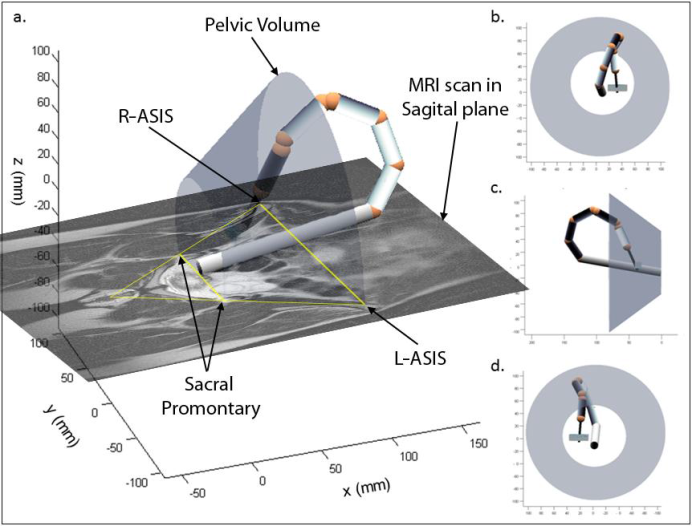 Constrained workspace analysis of a kinematically accurate computer generated model of the robot.
02/01/2014
INAOE
51
[Clark J, PhD Thesis]
Measuring volumetric requirements in laparoscopy
02/01/2014
INAOE
52
Measuring volumetric requirements in laparoscopy
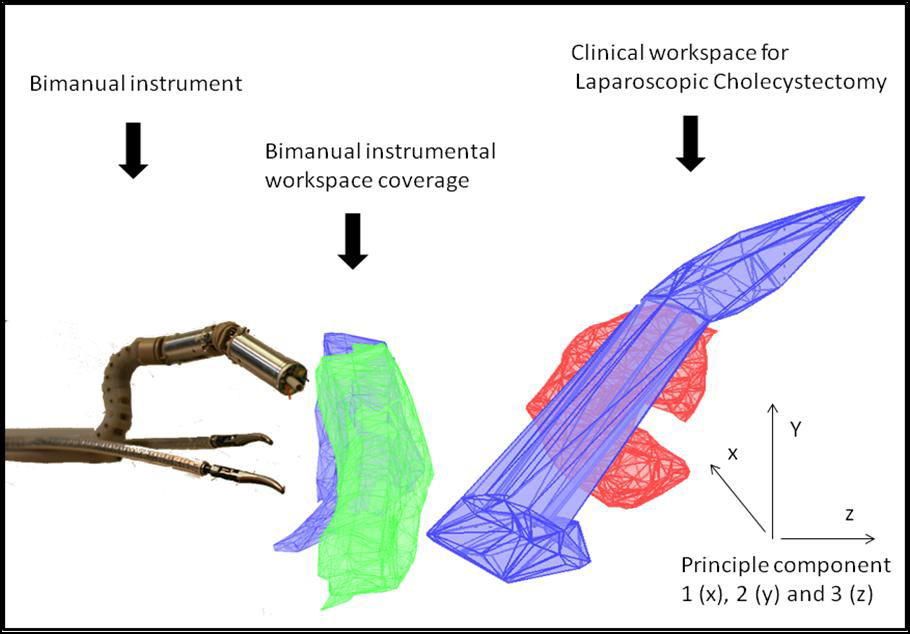 02/01/2014
INAOE
53
[Clark J, PhD Thesis]
Measuring volumetric requirements in laparoscopy
Displacement to cover clinical workspace
02/01/2014
INAOE
54
[Clark J, PhD Thesis]
FORCE SENSING
02/01/2014
INAOE
55
Force: Sensing
Uses strain gauges attached to instruments
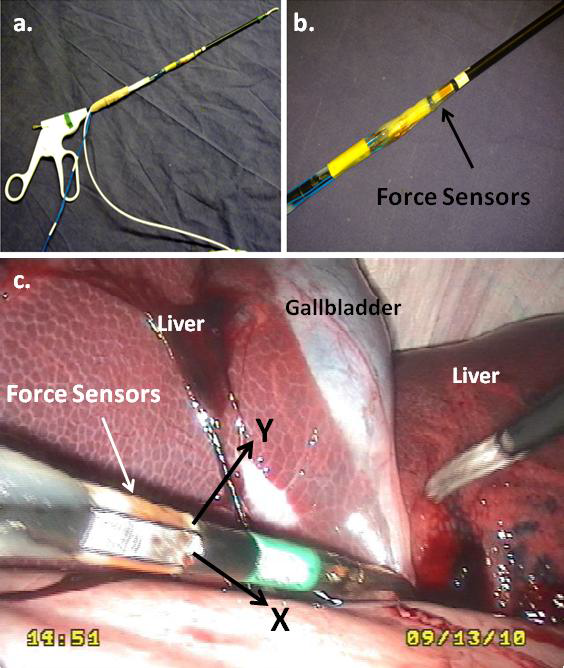 [Clark J, PhD Thesis]
02/01/2014
INAOE
56
Force sensing: Data
Force exerted along the X, Y (and perhaps Z) axis
…and from these, the force direction.
02/01/2014
INAOE
57
[Clark J, PhD Thesis]
Force Sensing in a laparoscopic tool: Evaluation of robotic laparoscopy instrumentation force requirements
The level of force required to manipulate tissue is at a maximum of 6 Newtons within a porcine model with an optimum force triangulation of around 60 to 90 degrees
02/01/2014
INAOE
58
Force Sensing in a laparoscopic tool: Evaluation of robotic laparoscopy instrumentation force requirements
The degree of tool-tissue interaction clearly differentiates junior trainees and intermediates from the expert laparoscopic surgeon
[Clark J, PhD Thesis]
02/01/2014
INAOE
59
(Optical) FuNCTIONAL NEUROIMAGING
02/01/2014
INAOE
60
(Optical) Functional Neuroimaging: Sensing
61
(Optical) Functional Neuroimaging: Sensing
2.5-4cm
62
(Optical) Functional Neuroimaging: Sensing
Time resolved (TRS)

Frequency domain (FD)

Continuous-wave (CW)
Figure from [UCL, BORL]
INAOE
63
(Optical) Functional Neuroimaging: Sensing
[StrangmanG2002]
INAOE
64
(Optical) Functional Neuroimaging: Sensing
[FerrariM2012]
INAOE
65
(Optical) Functional Neuroimaging: Data
Neural
activation
Ions flux
Increment in
metabolism
Cell swelling
Neurovascular
coupling
Timings: 1 ms
Cambio en la
hemodinámica
Timings: 3-15 s
Changes in
scattering
Changes in
absorption
Fast optical signal
Haemodynamic
response
NIRS
66
(Optical) Functional Neuroimaging: Data
Effects of brain activity
CBF
CBV
Cerebral Blood Oxygenation
Intracellular energy status
Ion and water flux across membranes
Blood cell velocity
HbT
HbO2 / HHb
Cytochrome oxydase
Membrane potential (Early signal)
Cell swelling (Late signal)
Physiological parameter
Optical parameter
Doppler shift
Absorption
Scattering
Modified from [VillringerA1997]
INAOE
67
(Optical) Functional Neuroimaging: Data
Brain connectivity refers to how different areas of the brain communicate with each other.
Segregation
Integration
Plasticity
Anatomical
Connectivity
Efficiency
Activation
Studies
Laterali-
sation
Effective
connectivity
Functional
Connectivity
Which part of the brain
is responsible to
perform a simple task
How different parts of the
brain collaborate to
perform a complex task
68
Where to look for brain signals?
Main Figure from
[www.wizardofads.com.au/storage/BrainMap.jpg]
69
Where to look for brain signals?
Coordination of complex
and bi-manual movements
Motor intention
and visual feedback
Motor
guidance
Movement
execution
Main Figure from
[thebrain.mcgill.ca]
70
(Optical) Functional Neuroimaging: Data
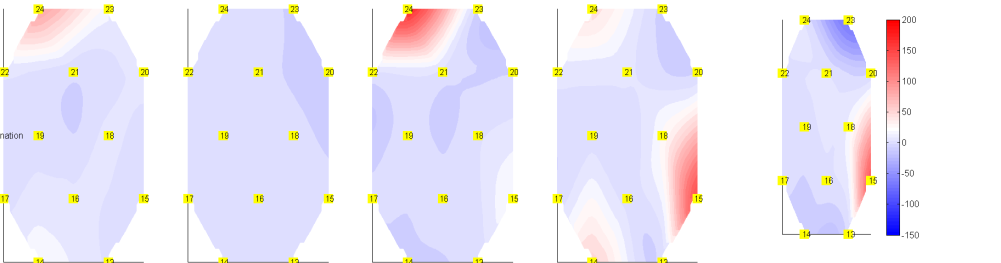 Blood
oxygenation
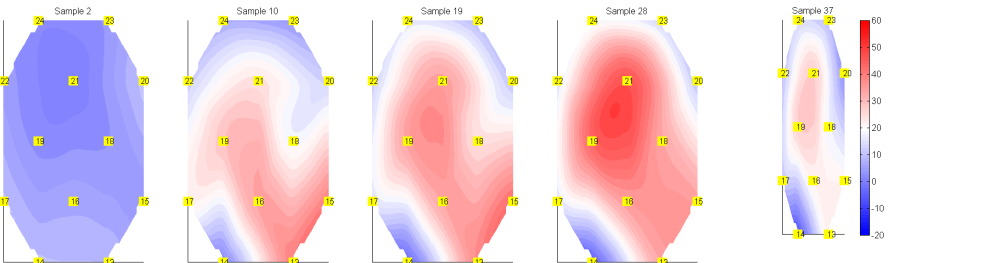 HbO2
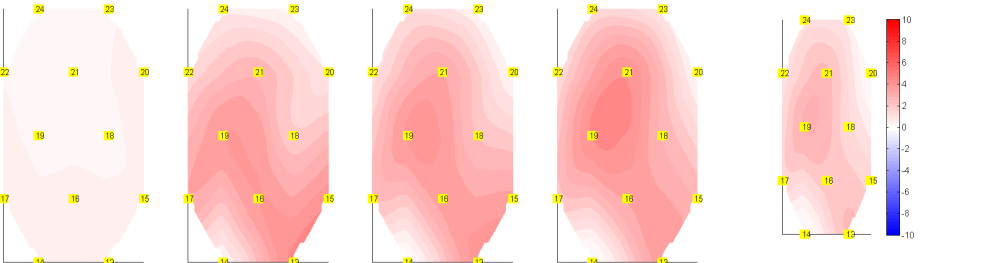 CBV
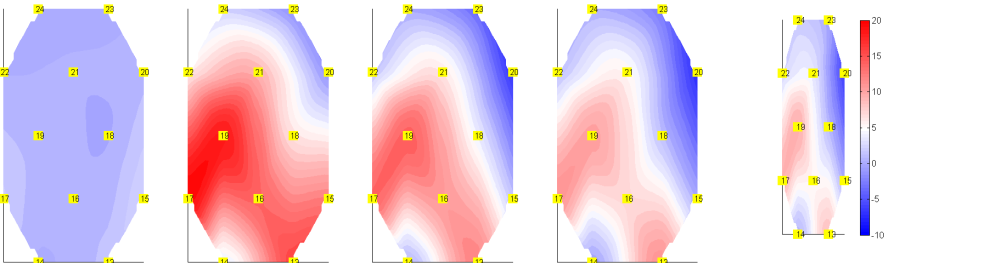 HHb
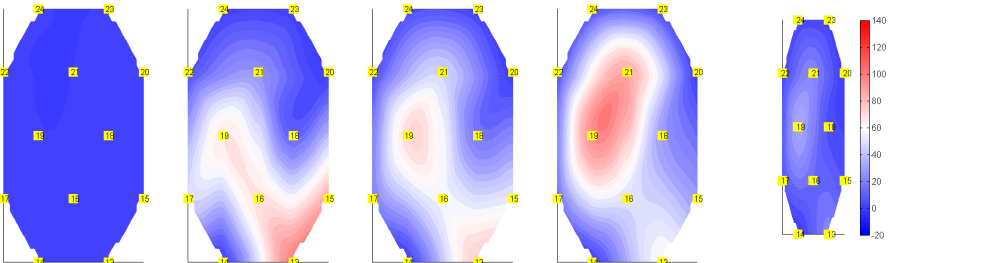 CBF
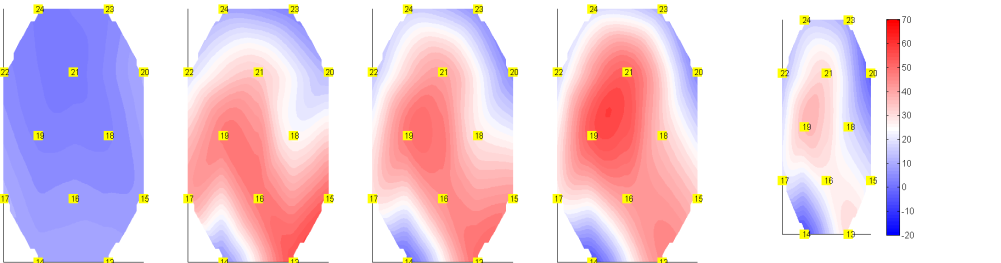 HbT
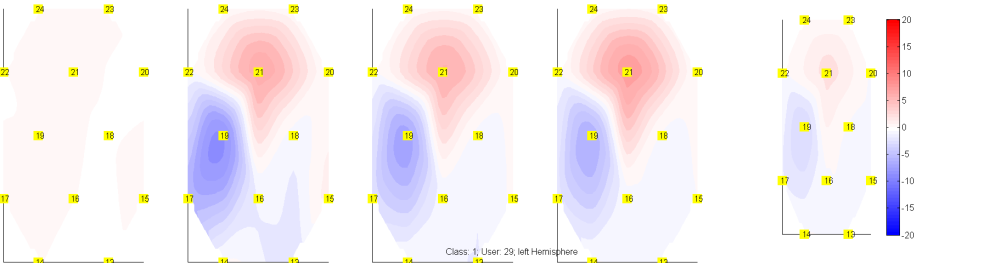 CMRO2
71
[Speaker Notes: Cerebral haemodynamics as computed with analytical modelling.
HHb and HbO2 are measured, the rest are derived from these two.
The different topograms correspond to different snapshots in a temporal sequence (every 2 secs starting at task onset).]
Analytical Modelling
CBV


CBF


CMRO2
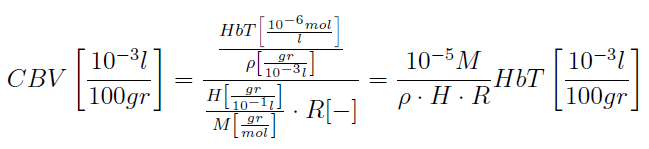 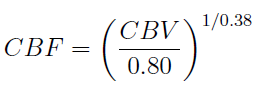 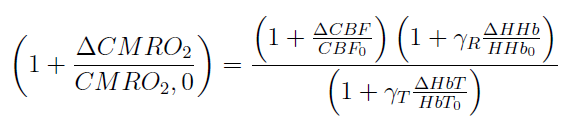 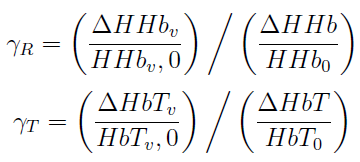 72
[Speaker Notes: CBV – Cerebral blood volume
CBF – Cerebral blood flow
CMRO2 – Cerebral Metabolic Rate of Oxygen
The modelling equations can be found: CBF in [WyattJS1990]; CBF in [GrubbRL1974] and CMRO2 in [BoasDA2003].

ρ is the brain tissue density, which has been estimated to be 1.05 gr/ml
M is the molecular weight of the haemoglobin taken to be 64500 gr/mol
H is the large vessel haemoglobin concentration. Wyatt et al took a blood sample to calculate this value. If a blood sample was not taken the absolute value for each patient is unknown. A plausible assumption is 15 gr/dl
R is the cerebral to large vessels haematocrit ratio, which has been assumed to be 0.69 by several authors. This value is base
on Lammertsma et al work but subjects in that study present either a brain tumor or cerebrovascular disease except one normal subject as pointed out by Okazawa et al. In this sense, Okazawa et al reported a value of 0.88±0.06 based on 12 healthy subjects.
If the haematocrit is considered to remain constant during haemodynamic response to activation, then HbT is proportional to CBV

γR and γT represent the correspondent factors which relates the fractional haemoglobin changes in the venous compartment to those across all vascular component.
ΔHHbv is the variation of deoxyhaemoglobin concentration in the localized venous compartment
HHbv, 0 is the baseline deoxyhaemoglobin concentration in the localized venous compartment
ΔHbTv is the variation of total haemoglobin concentration in the localized venous compartment
HbTv, 0 is the baseline total haemoglobin concentration in the localized venous compartment
None of these four values are known and therefore we cannot calculate the values of γR and γT. Boas et al have simply allowed these coefficients to be 1 leading to arbitrary units.]
A summary of analysis approaches
Graph Theory
73
[Speaker Notes: The hard partition (hypotheis vs data driven) is somehow blurry in reality
PLS – Partial Least Squares
SPM – Statistical Parametric Mapping; GLM – General Linear Model; GRF – Gaussian Random Field
BSS -  Blind Source Separation; PCA – Principal Component Analysis; ICA – Independent Component Analsysis; CCA – Canonical Component Analysis
LLE – Locally Linear Embedding]
SPM – The general linear model
Y=Xβ+ε

Where:
Y is the observed data
X is the design matrix
β are the regressor coefficients
ε  is the error
74
[Speaker Notes: SPM is a mass univariate approach where each pixel/voxel is treated as a separate column vector of data using the general linear model (GLM). The GLM can model virtually any experimental design.
The design matrix holds the components that explain the observed data. It incorporates the timing information, i.e. the stimulus train (onset and duration of events) convolved withthe HRF, as well as other regressors (movement, etc).
The HRF is not known but SPM assumes this to be a linear combination of basis functions (e.g. two gamma functions). A typical function set comprise the HRF and its partial derivatives with respect to time and dispersion.
The error in SPM is not assumed to be spherical.]
SPM-GLM: Example with 2 predictors
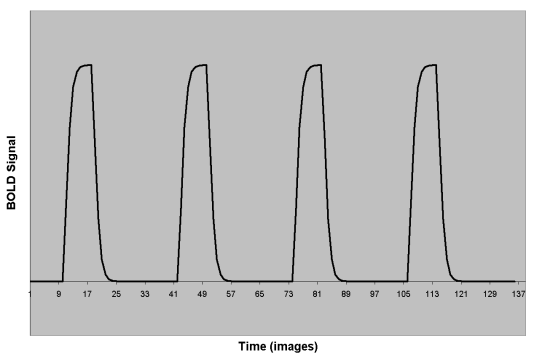 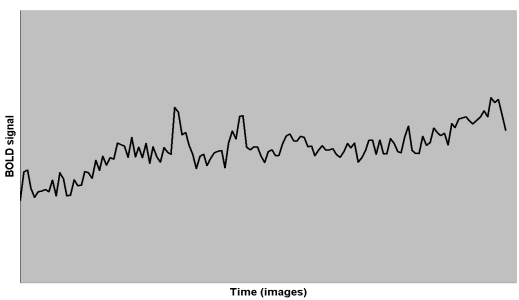 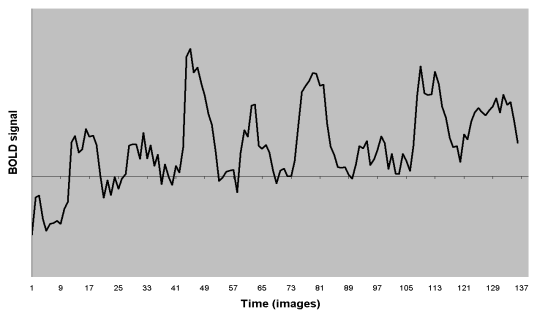 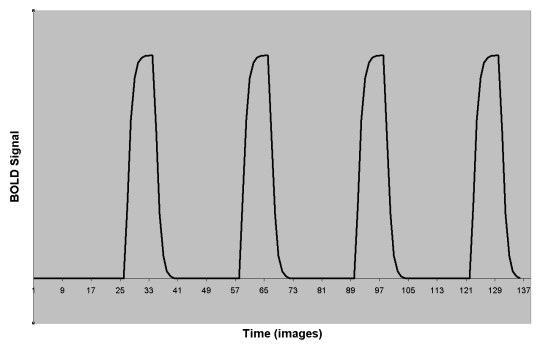 × 1
=
+
+
× 2
=
+
fMRI Signal
Design Matrix
x
Betas
Residuals
“what we CAN explain”
“how much of it we CAN explain”
“what we CANNOT explain”
=
x
+
“our data”
Statistical significance is basically a ratio of explained to unexplained variance
75
Slide reproduced from [Culham 2008, fMRI course]
SPM-GRF: Correction for multiple comparison
Figure from [Ye et al,2009]
76
[Speaker Notes: The Gaussian random field (GRF) assumption in fMRI analysis is based on the Gaussian kernel smoothing on a dense lattice. However, the situation is drastically different in NIRS since only a sparse number of optodes are located irregularly. NIRS-SPM first interpolates the data using inhomogeneous interpolation kernel and calculates the excursion probability using inhomogeneous Gaussian random field theory.]
Graph Theory
Figure from [Bullmore & Sporns,2009 ]
77
[Speaker Notes: Structural and functional brain networks can be explored using graph theory through the following four steps (see the figure) [Bullmore & Sporns, 2009]:
1) Define the network nodes. These could be defined as electroencephalography or multielectrode-array electrodes, or as anatomically defined regions of histological, MRI or diffusion tensor imaging data.
2) Estimate a continuous measure of association between nodes. This could be the spectral coherence or Granger causality measures between two magnetoencephalography sensors, or the connection probability between two regions of an individual diffusion tensor imaging data set, or the inter-regional correlations in cortical thickness or volume MRI measurements estimated in groups of subjects.
3) Generate an association matrix by compiling all pairwise associations between nodes and (usually) apply a threshold to each element of this matrix to produce a binary adjacency matrix or undirected graph.
4) Calculate the network parameters of interest in this graphical model of a brain network and compare them to the equivalent parameters of a population of random networks.]
Assessing surgical skill acquisition
02/01/2014
INAOE
78
Prefrontal Construct Validity (PCV):Cortical response depends on task familiarity
Cortical response
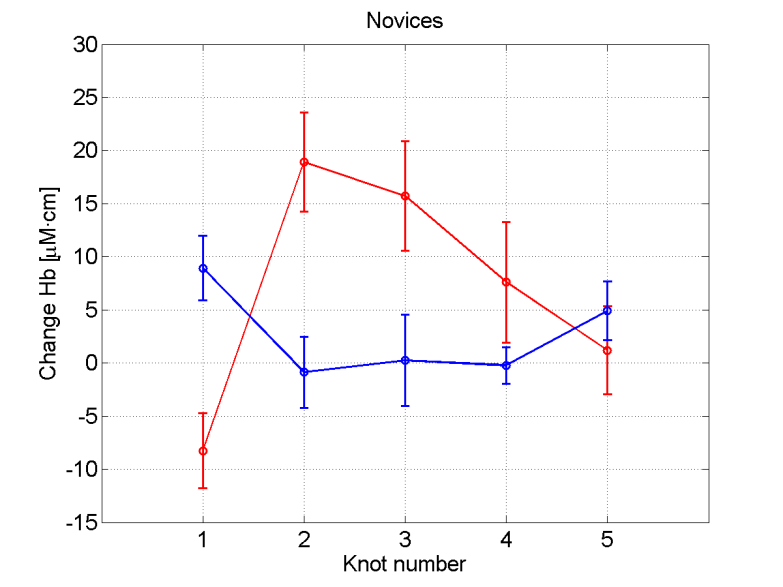 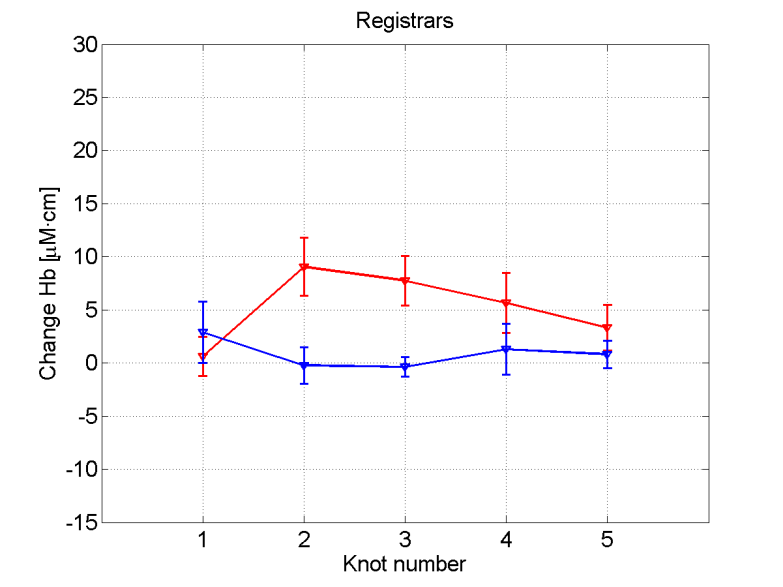 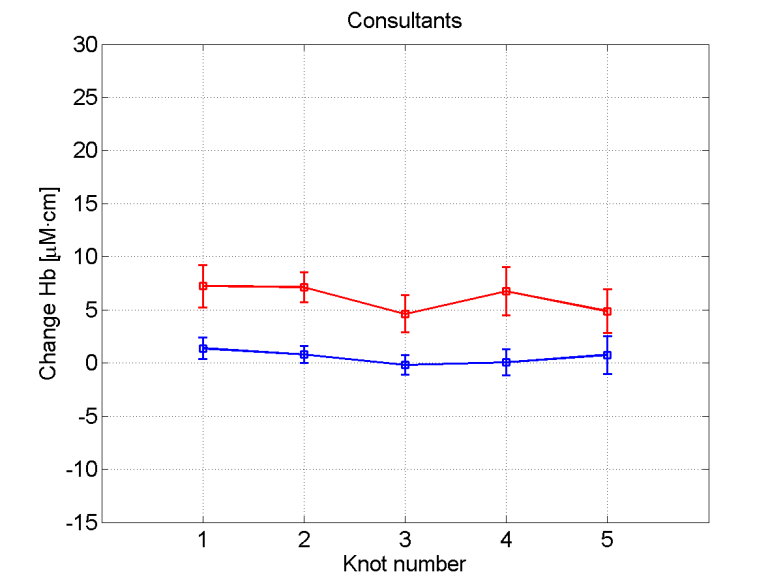 [Leff et al, Neuroimage 2008]
Consultants
Registrars
Novice
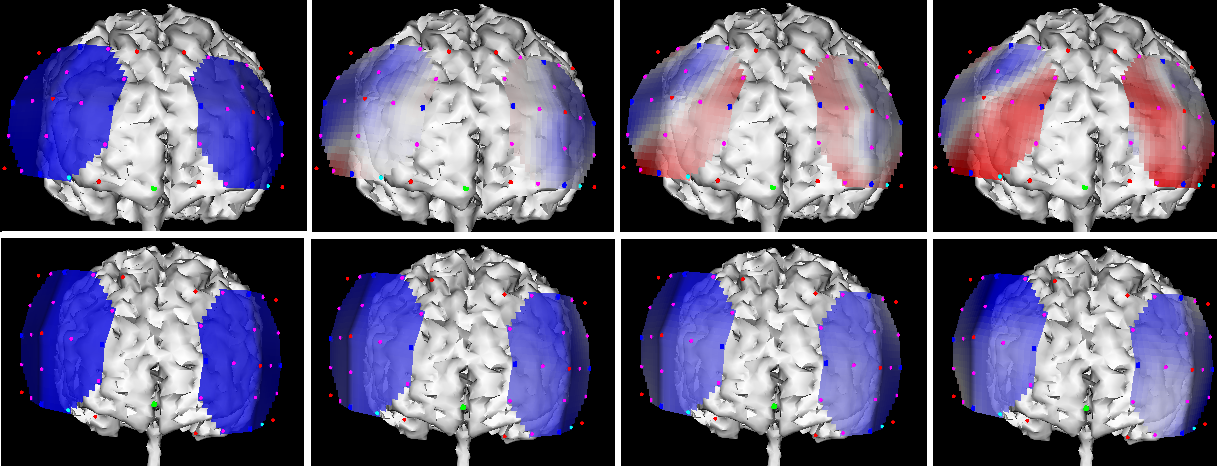 Novice
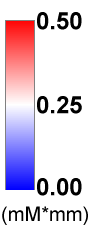 Expert
Rest
2s
6s
10s
[Leff et al, MICCAI 2007]
79
Prefrontal Construct Validity (PCV):Characterization of haemodynamic responses
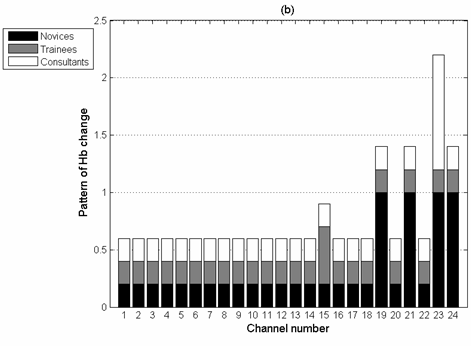 [Leff et al, MICCAI 2007]
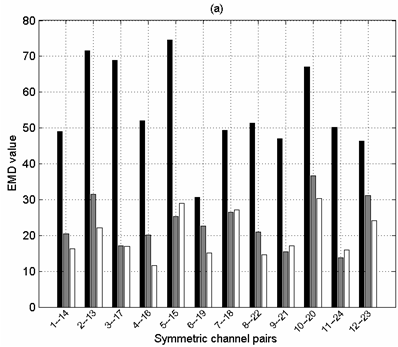 80
Prefrontal Plasticity Study (PPS) :Learning related changes
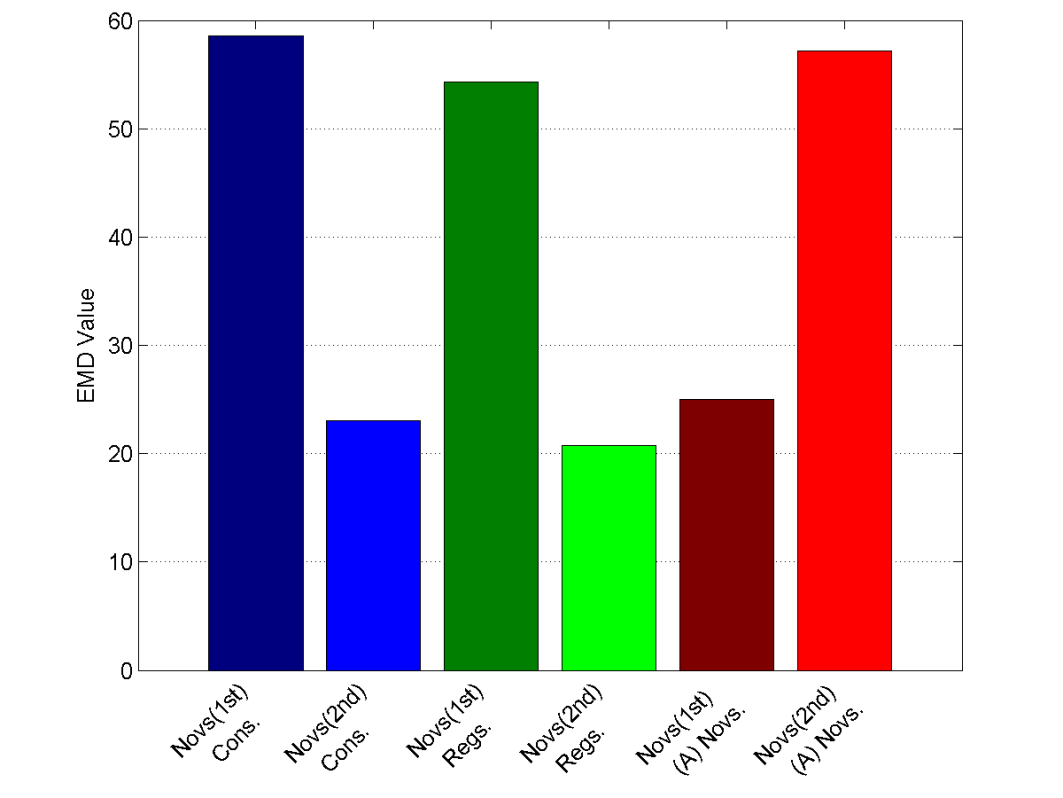 [Leff et al, CAS 2008]
81
Two point touch in MIS (TP-MIS):Changes in fronto-parietal haemodynamic flow associated with new skill acquisition
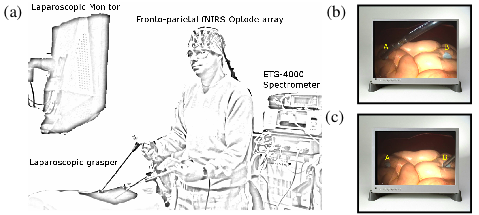 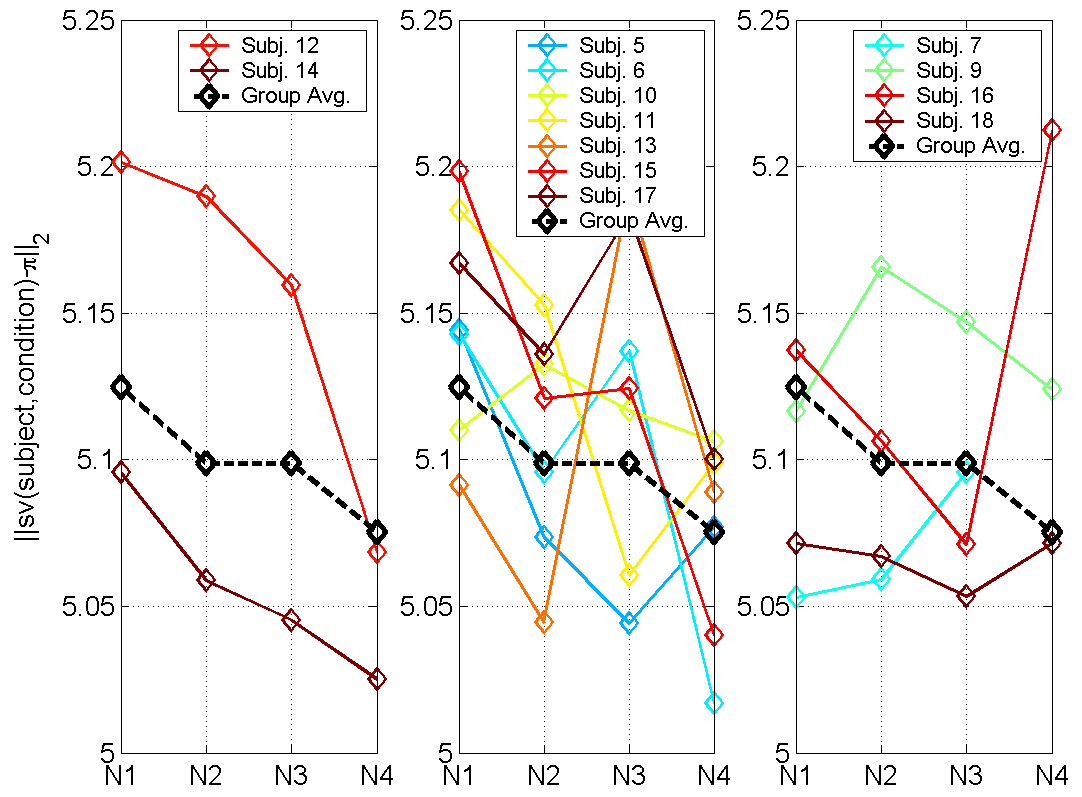 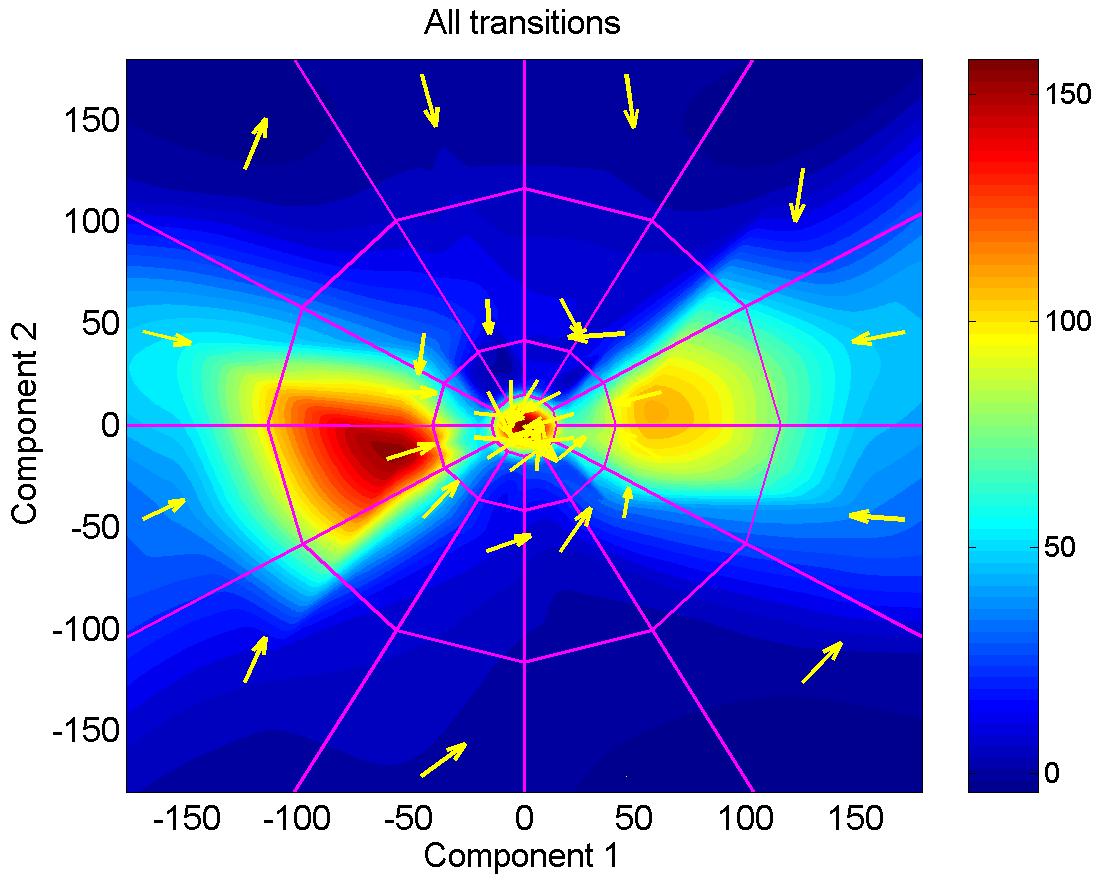 [Leff et al, MICCAI 2008]
82
Sleep deprivation: Is the Prefrontal Cortex modulator of attention during episodes of fatigue ?
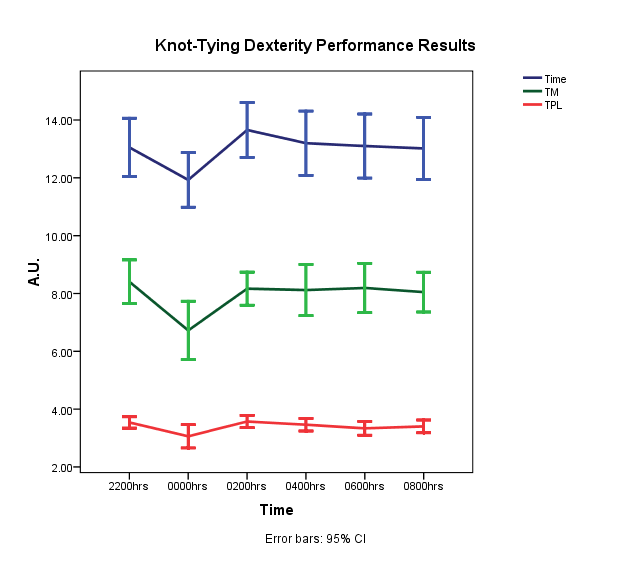 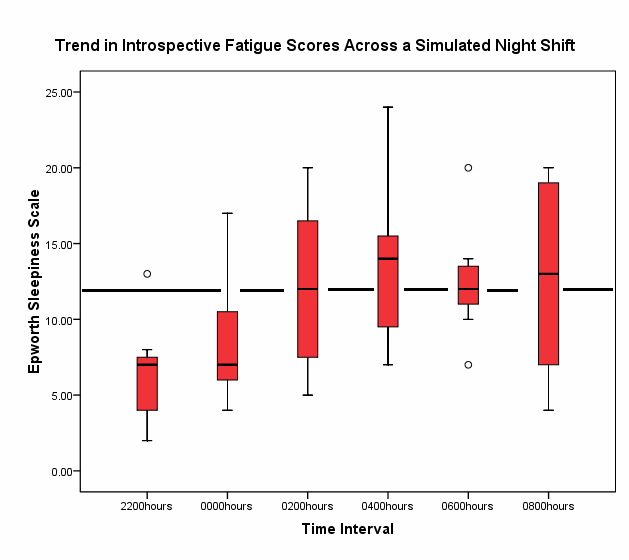 Epworth sleepiness scale
*
**
Abnormal
Technical Performance
* Statistical improvement
** Statistical deterioration
Normal
Technical (Knot-Tying)
Cognitive (Arithmetics)
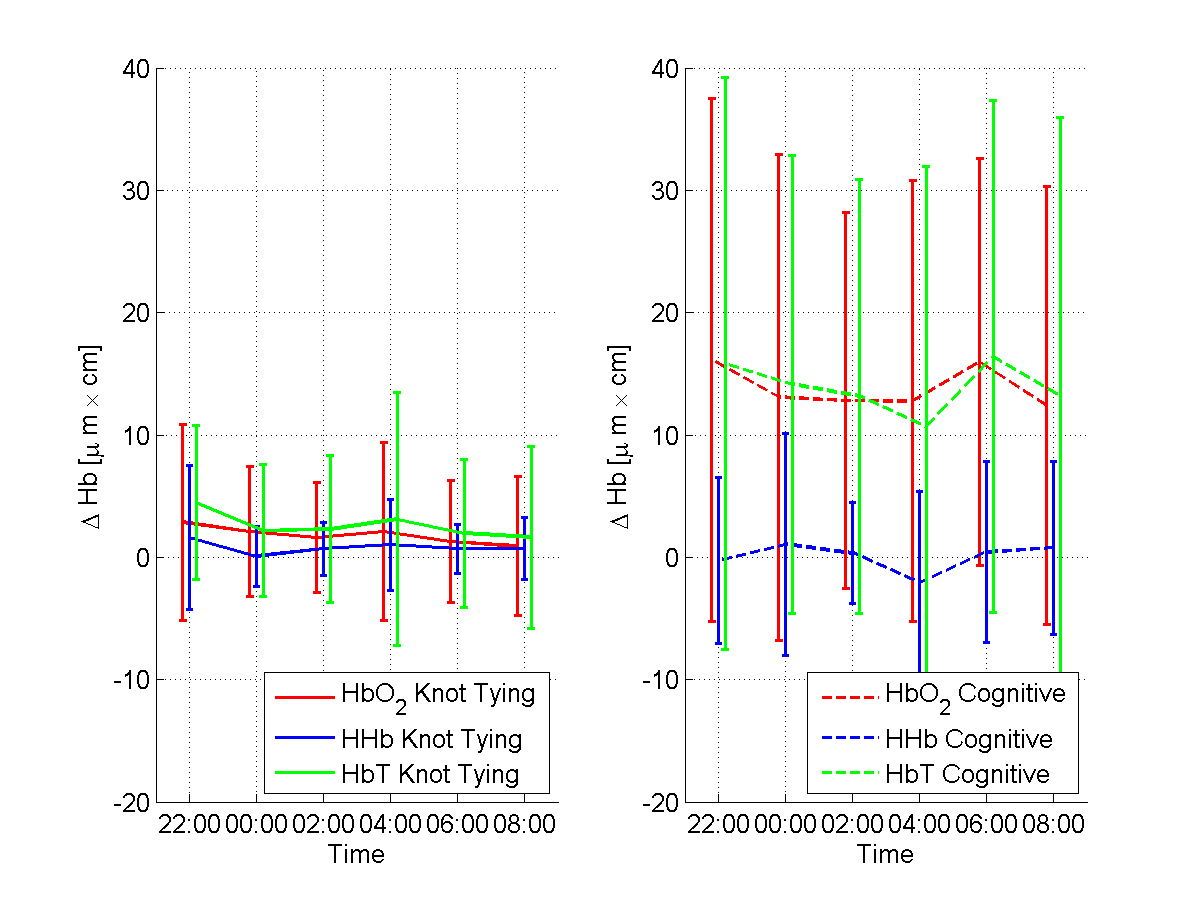 Attentional strategy is compatible with cortical compensation
Neuroergonomics: Causes and effects of performance
84
NOTES navigation assessment (NN)
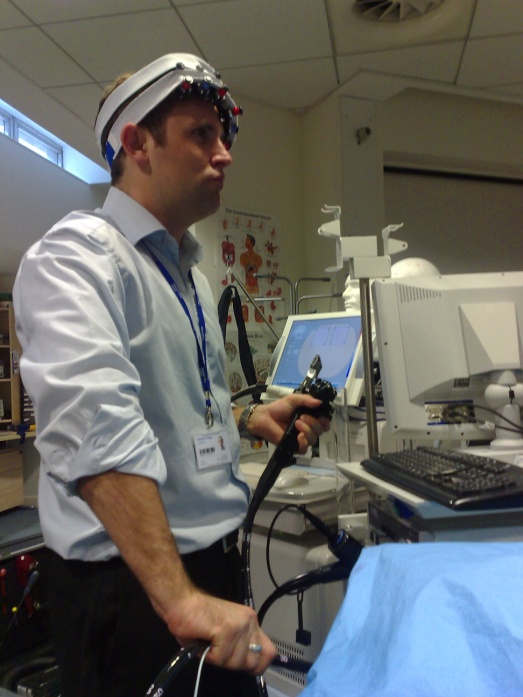 IMAGE UNPUBLISHED
Novices
Experts (Surgeons and Gastro)
[James DRC et al, Surgery]
Experts
Novices
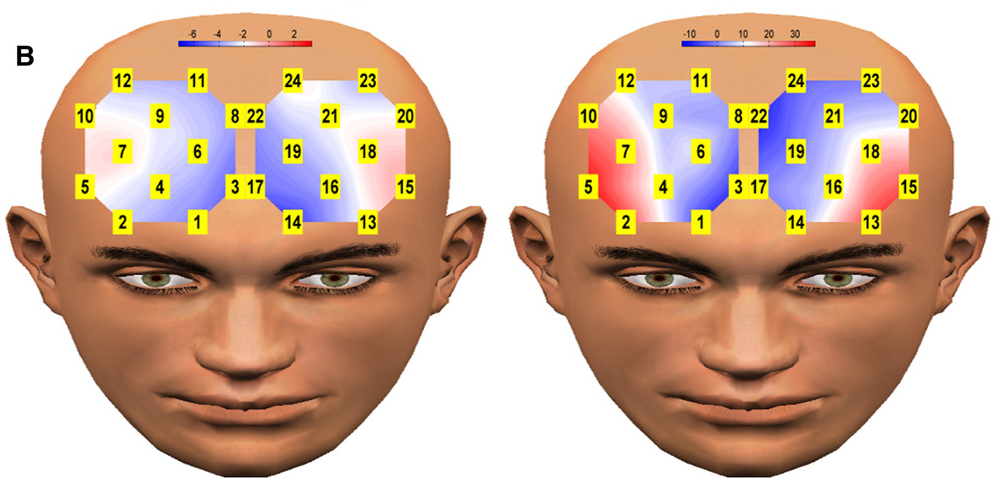 Greater PFC activity associated with expert performance was unforeseen as classically, attenuation within this region is observed in line with increasing task proficiency.
The neurocognitive basis for these findings is likely to be reliant on the stage of the learning process
85
GCMC:Neuroergonomic assessment of a surgical tool (Static Cognitive Burden)
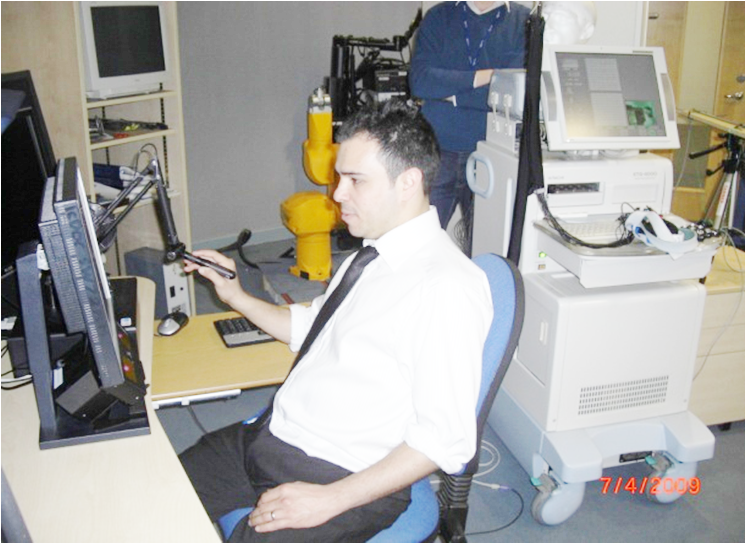 [Mylonas G et al, MedIA 2010]
02/01/2014
INAOE
86
Longitudinal GCMC:Longitudinal Neuroergonomic assessment of a surgical tool (Dynamic Cognitive Burden)
S6
S1
S4
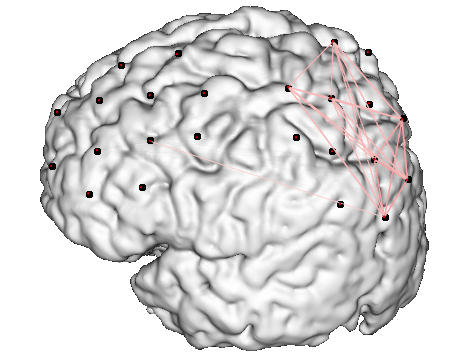 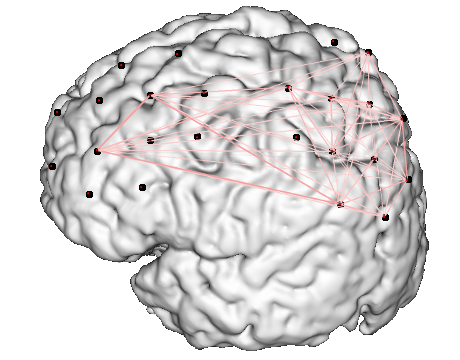 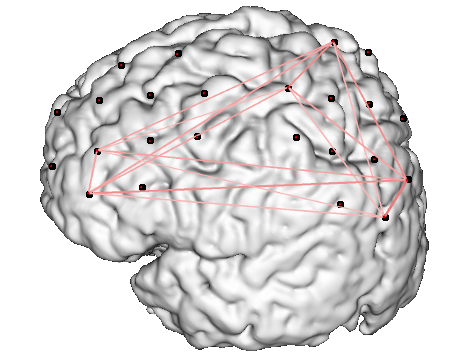 Concept of cognitive burden and  associated graph-theory based metric

Enhanced tracking accuracy is indexed by a functional increase in cognitive burden and attenuation in cortical haemodynamics across a F-P network.
Control
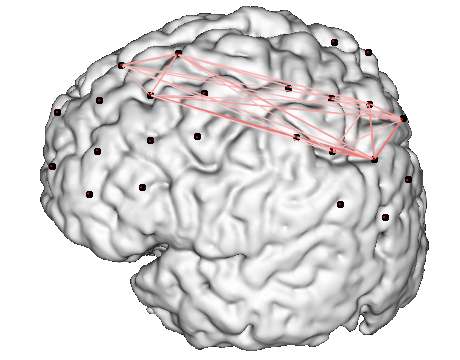 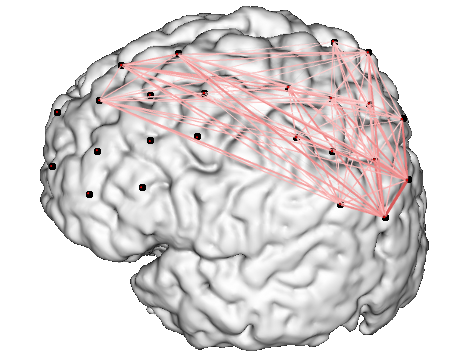 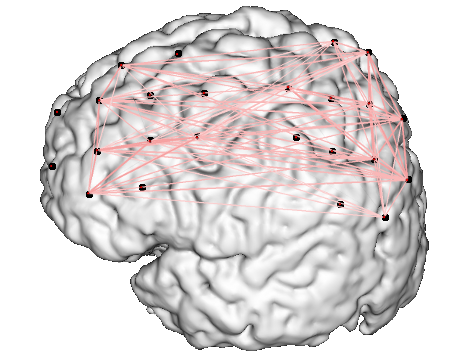 GCMC
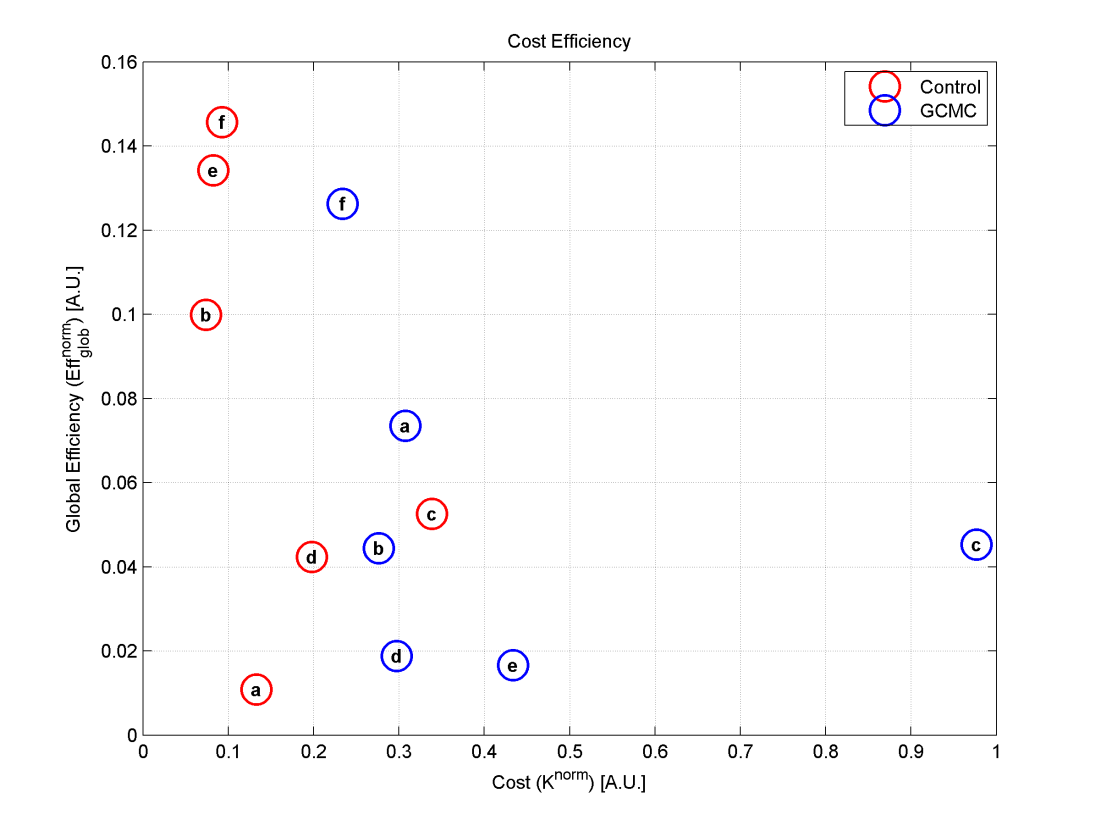 High efficiency and low cost
GCMC
strategy
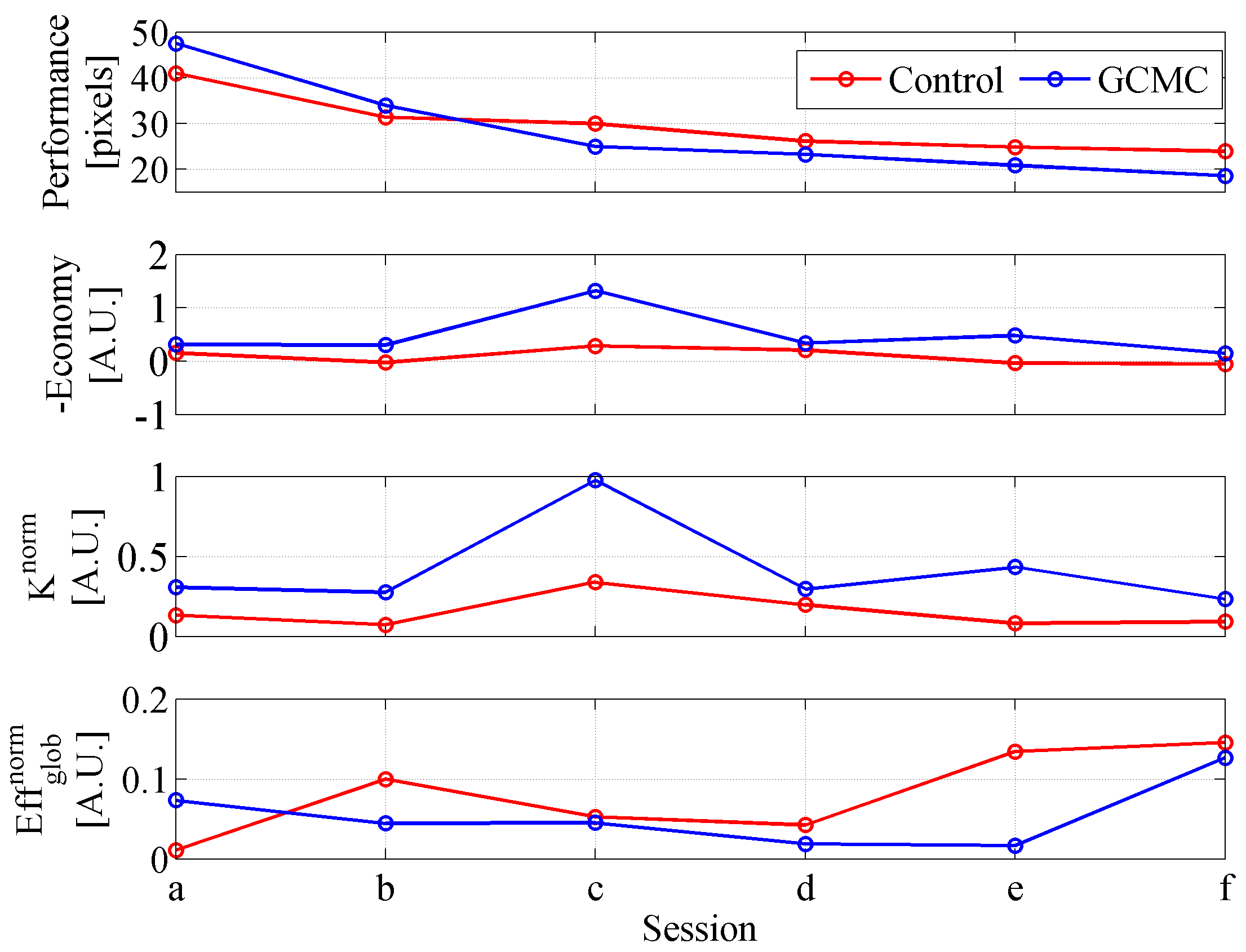 Default
strategy
Low efficiency and low cost
Low efficiency and high cost
[James DRC et al, MICCAI 2010]
87
Collaborative Gaze Channel (CGC): Modulation of cortical activity induced by CGC
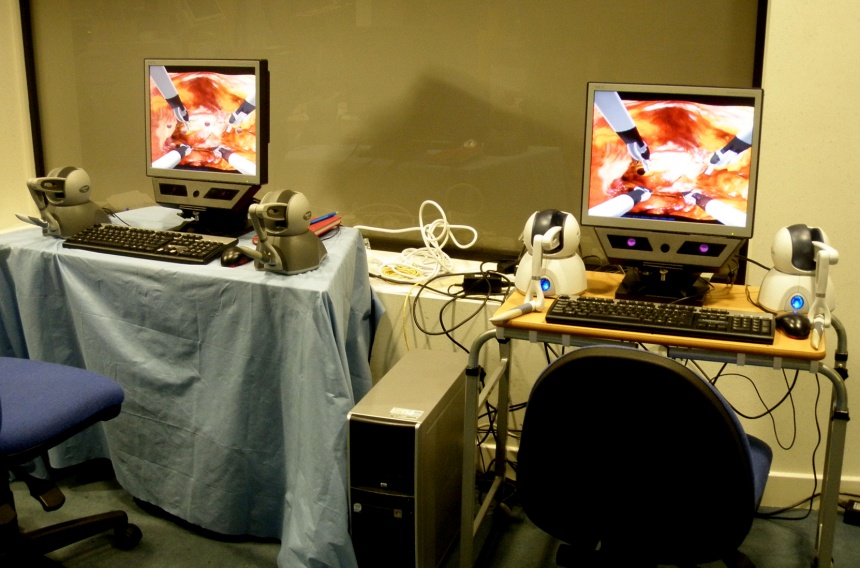 Verbal guidance (Control)
Visual guidance (CGC)
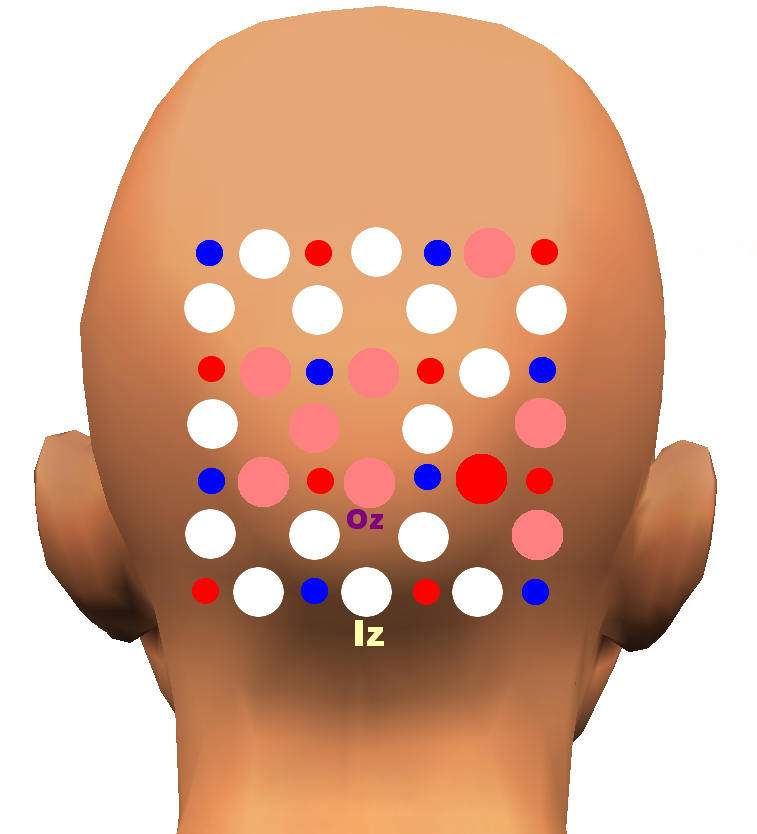 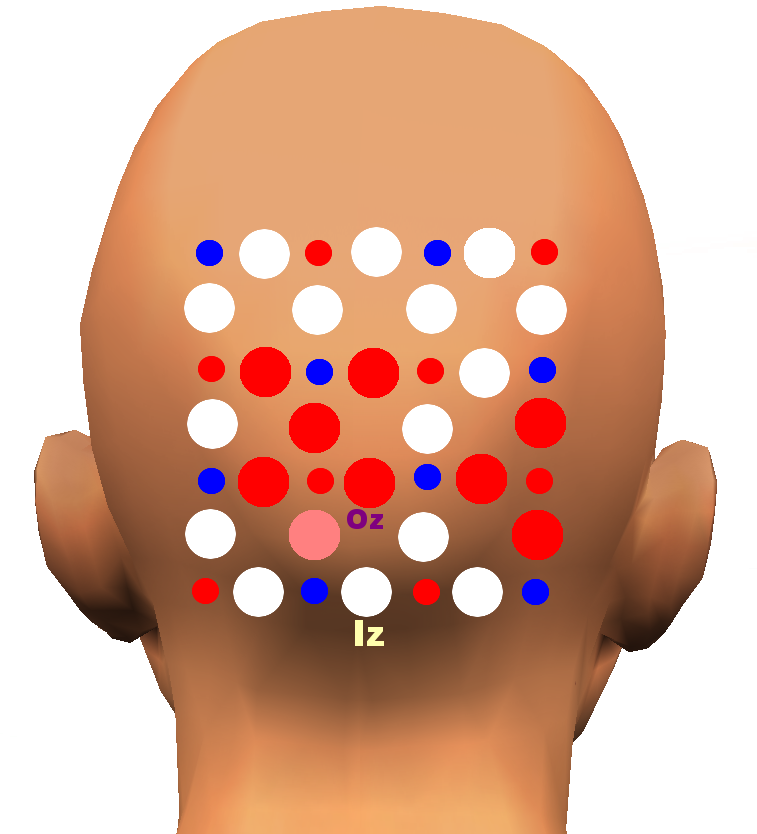 [Kwok K et al, Ann BioM Eng 2012]
88
Neuroergonomics hypothesis:Yang’s curve
89
Perceptual docking (HCI / oBCI): Augmenting communication
90
Channels in the surgical console
Brain / BCI ?
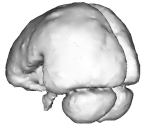 Eyes /
GCMC
Hands
Foot/ pedal
91
[Speaker Notes: We would like to explore BCI as a complementary channel]
BCI Offline:Feasibility in Surgical Robotics
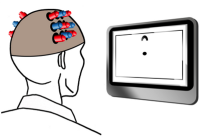 2 instruction paradigms (MI/NMI)
3 feature selection strategies, inc. rSOMA-SFFS
3 aggregation policies tested (MV, WMV, CC)
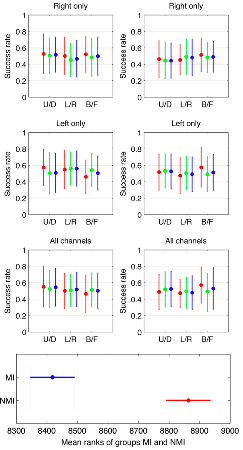 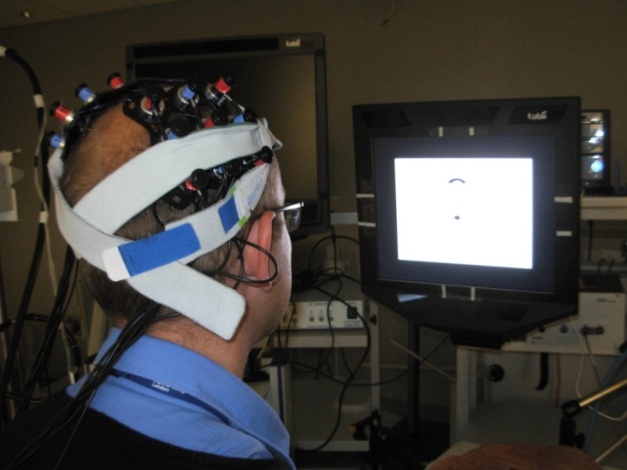 [Caproni M et al, IROS 2009]
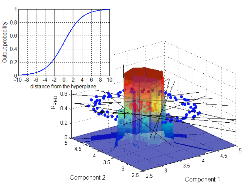 Correction functions for SVM and AdaBoost used for the correcting classifiers
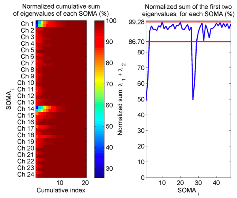 92
Depth Perception (DP) in DaVinci surgical Robot
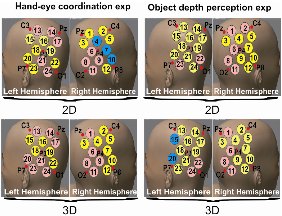 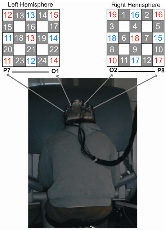 Journal draft in progress
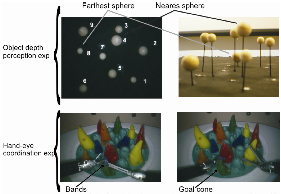 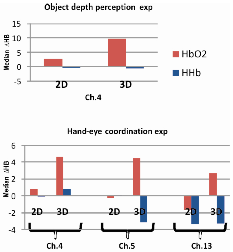 [Paggetti G et al, OHBM 2010, ECVP2010]
93
Working Scenario II: OPTHALMOLOGY
02/01/2014
INAOE
94
Anatomy of the eye (II)
[Figure modified from ??]
Anatomy of the eye (IV)
Fundus cross section picture: http://med.mce.ntu.edu/anatomy/eye&ear.htm
Visible/NIR SPECTROGRAPHY
02/01/2014
INAOE
97
Visible/NIR Spectrography: Sensing
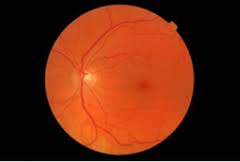 Sensing technology:
Photodetectors
CCDs
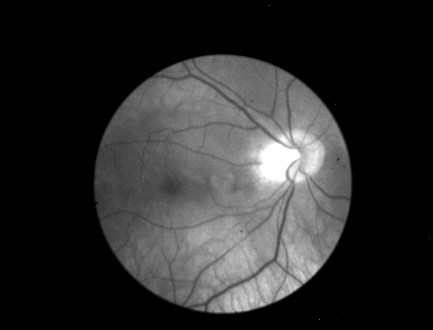 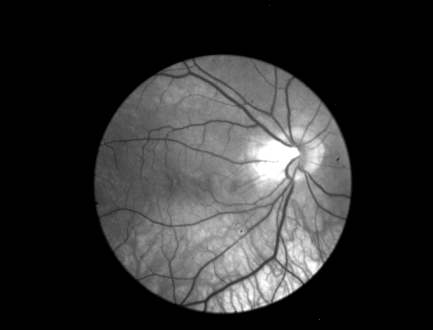 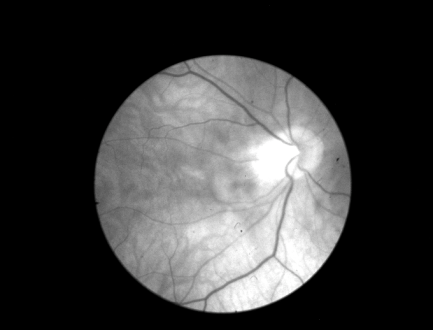 Images
RGB image
Multispectral image
Hyperspectral image
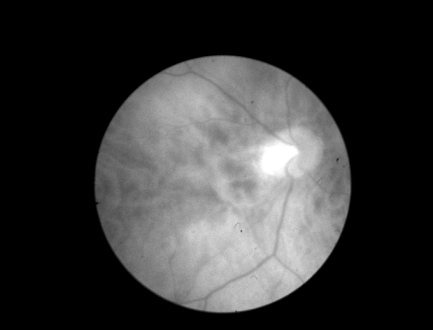 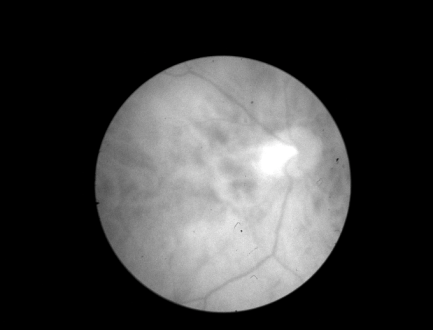 02/01/2014
INAOE
98
Visible/NIR Spectrography: Sensing
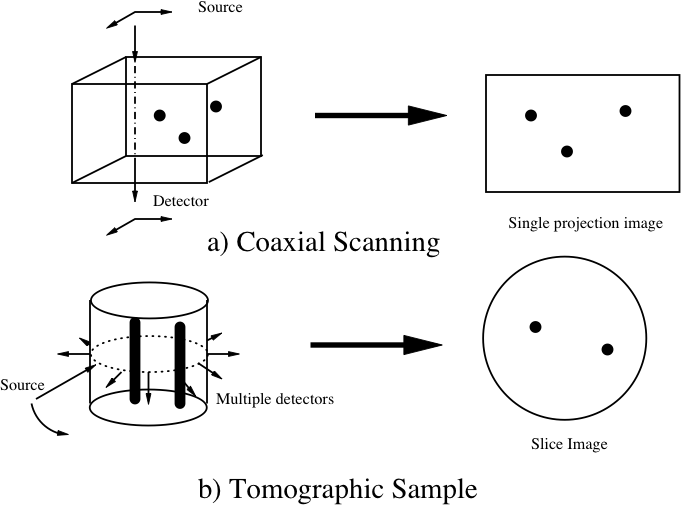 [OrihuelaEspina]
[HebdenJC1997]
02/01/2014
INAOE
99
Visible/NIR Spectrography: Data
Voltage amplitude as a proxy of light intensity at a given detector location (channel/ pixel/voxel)
02/01/2014
INAOE
100
Visible/NIR Spectrography: Analysis
[Orihuela-Espina, PhDThesis]
Visible/NIR Spectrography: Analysis
[Orihuela-Espina, PhDThesis]
Visible/NIR Spectrography: Analysis
[Orihuela-Espina, PhDThesis]
Visible/NIR Spectrography: Modelling
The kind of creatures and creepy crawlers you’ll face …
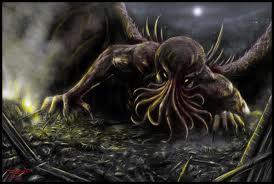 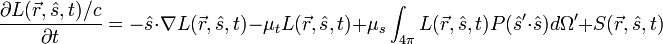 RTE; “The unsolvable”
Diffusion theory; “The friendly approximation”
Cthulhu [H.P. Lovecraft]; a mere amateur
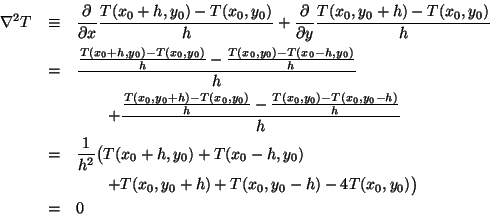 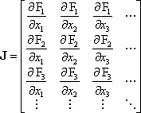 The Jacobian; “Your worst nightmare bigger cousin”
Pathway of light remitted from the eye
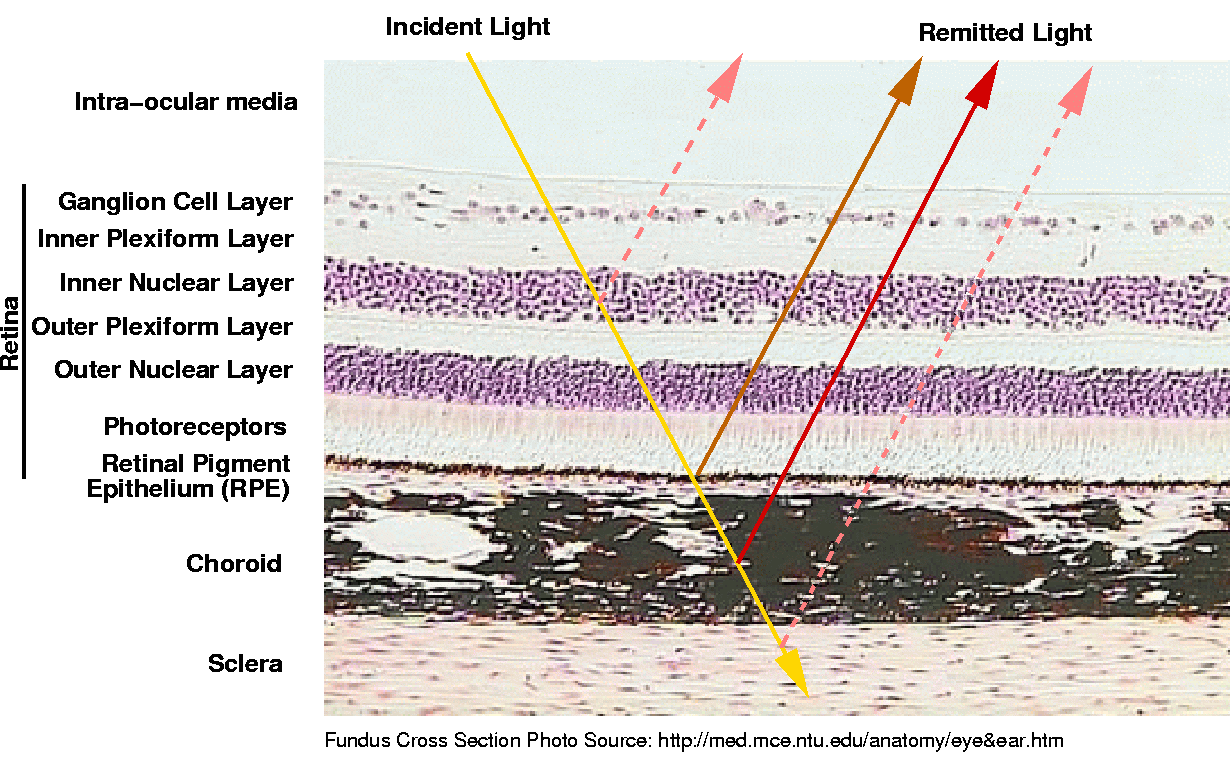 [Orihuela-Espina, PhDThesis]
Recovering histological parameters by physics based modelling
[Orihuela-Espina, PhDThesis]
Recovering histological parameters by physics based modelling
Parametric maps detail
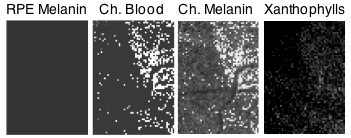 [Orihuela-Espina, PhDThesis]
Physics-based (spectroscopy) analysis
Physics-Based Modelling (Spectroscopy)
Your medical image (set) at hand
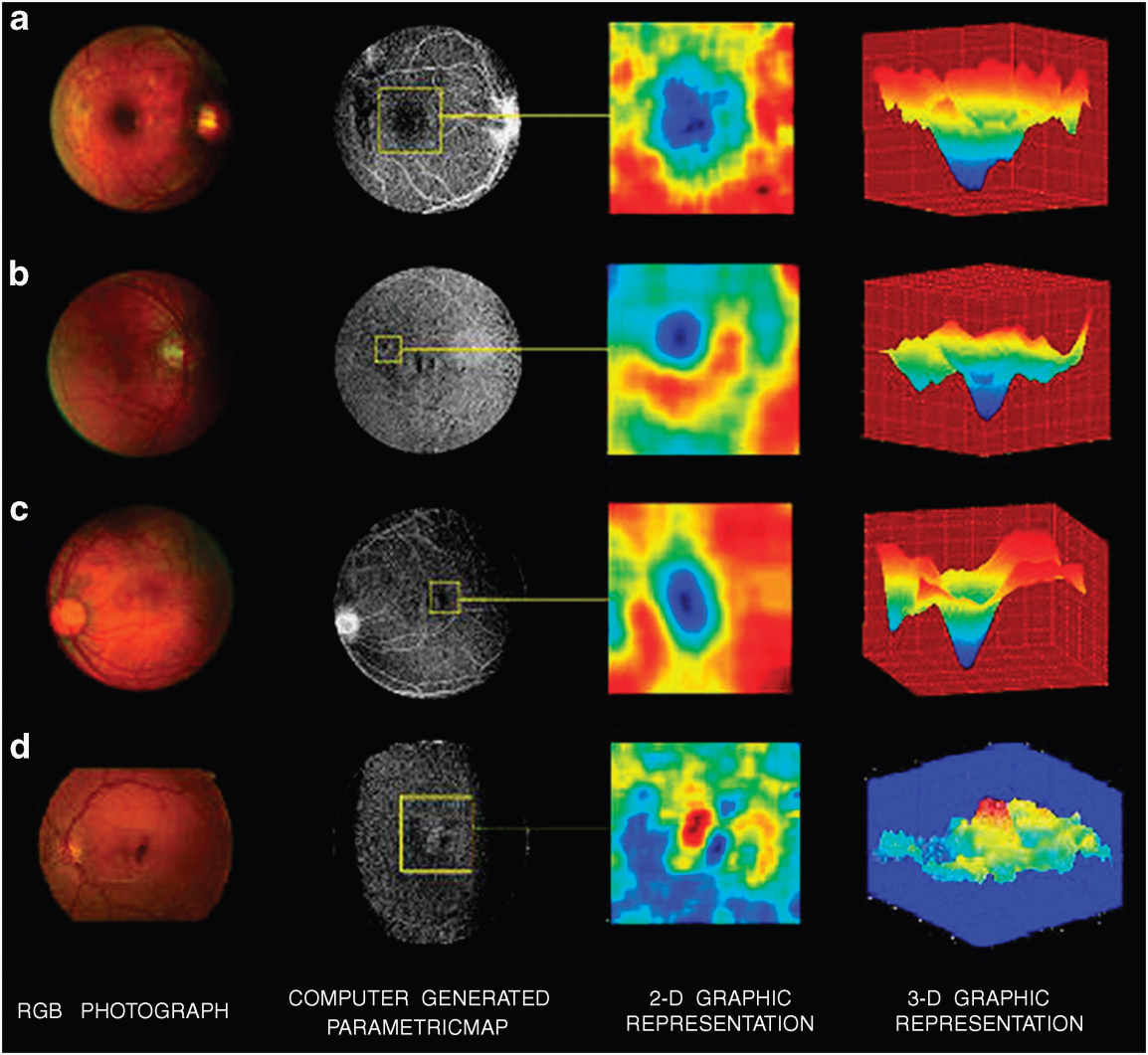 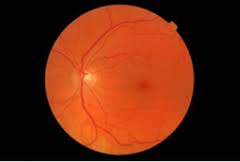 Same analysis can be carried out in other tissues: Example; model on the skin
[Work by Claridge et al, several publications]
Same analysis can be carried out in other tissues: Example; model on the skin
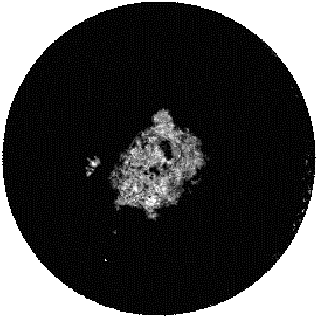 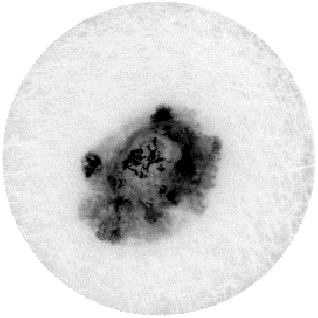 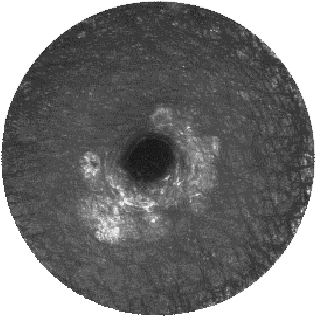 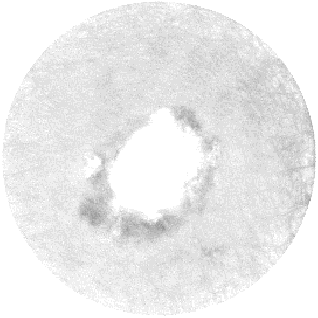 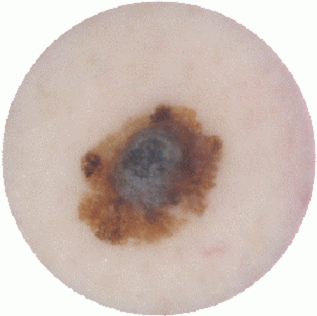 (e)
(a)
(b)
(c)
(d)
(a) A colour image of a melanoma; Parametric maps showing (b) total melanin (darker = more); (c) dermal melanin (black = none, brighter = more); note that dermal melanin is present; (d) thickness of the papillary dermis (brighter = more); note the increased amount on the periphery and also a ”collagen hole” in the centre of the lesion where collagen was displaced by melanin; (e) blood (darker = more); note the absence of blood in the centre of the lesion - white area - and increased amount of blood on a periphery - an erythematous reaction. From [Claridge et al, MedIA, 2003]
Same analysis can be carried out in other tissues: Example; model on the adult head
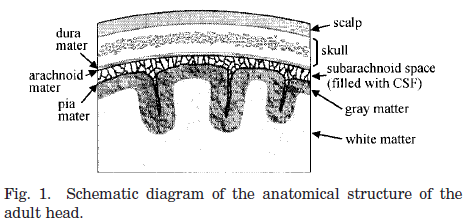 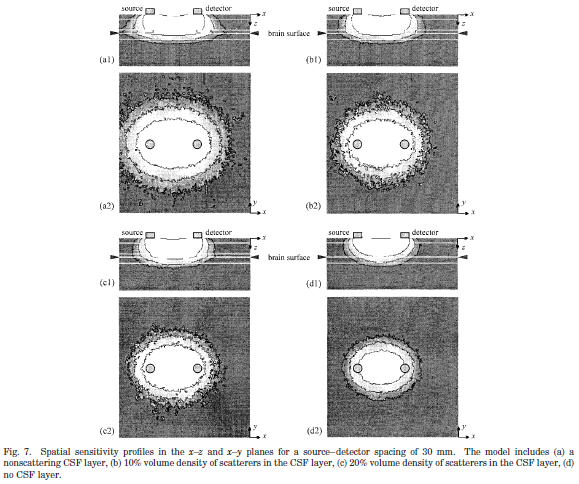 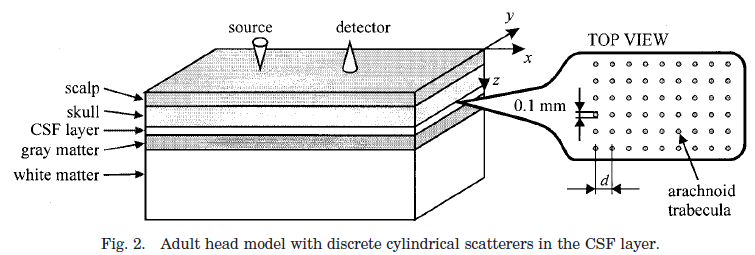 Figures from: [Okada and Delpy 2003]
02/01/2014
INAOE
111
Same analysis can be carried out in other tissues: Example; model on the colon
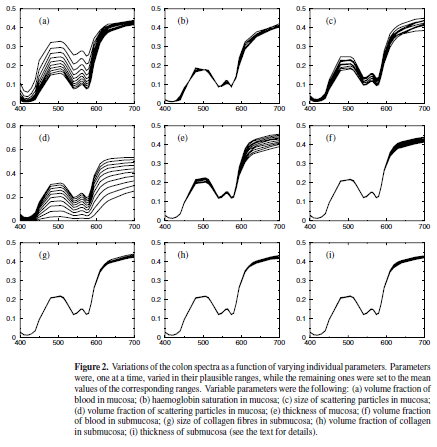 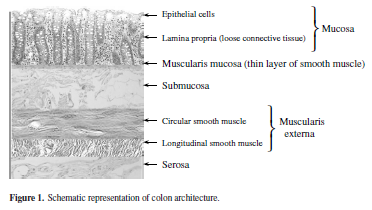 Figures from: [Hidovic and Claridge 2005]
02/01/2014
INAOE
112
Acknowledgements
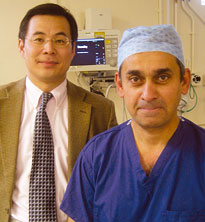 Prof. Guang-Zhong Yang, Prof. Lord. Sir Ara Darzi, Prof. Ela Claridge

Clinical team: Daniel R. Leff, Dave RC James, James Clark, Mikael Sodergren, Vahe Karimyam, Antonio Calcagni

Engineering team: George Mylonas, Louis Atallah, Ka-Wai Kwok, Michael Sun, David Noonan, Su-Lin Lee, Iain Styles, Stephen Preece, Mark O’Dwyer

Several funding bodies; EPSRC, Wellcome Trust, Leverhulme Trust, EU-FP7, CONACYT
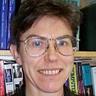 02/01/2014
INAOE
113
BACK UP SLIDES
02/01/2014
INAOE
114
GCMC
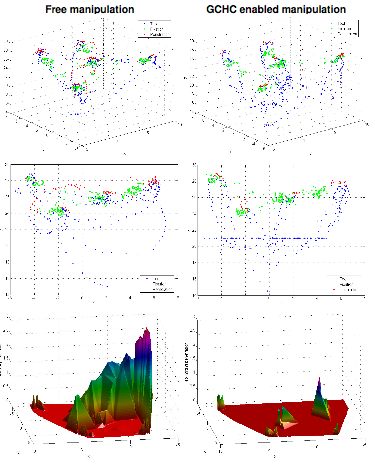 [Mylonas G et al, MedIA 2010]
115
Sleep deprivation: Is the Prefrontal Cortex modulator of attention during episodes of fatigue ?
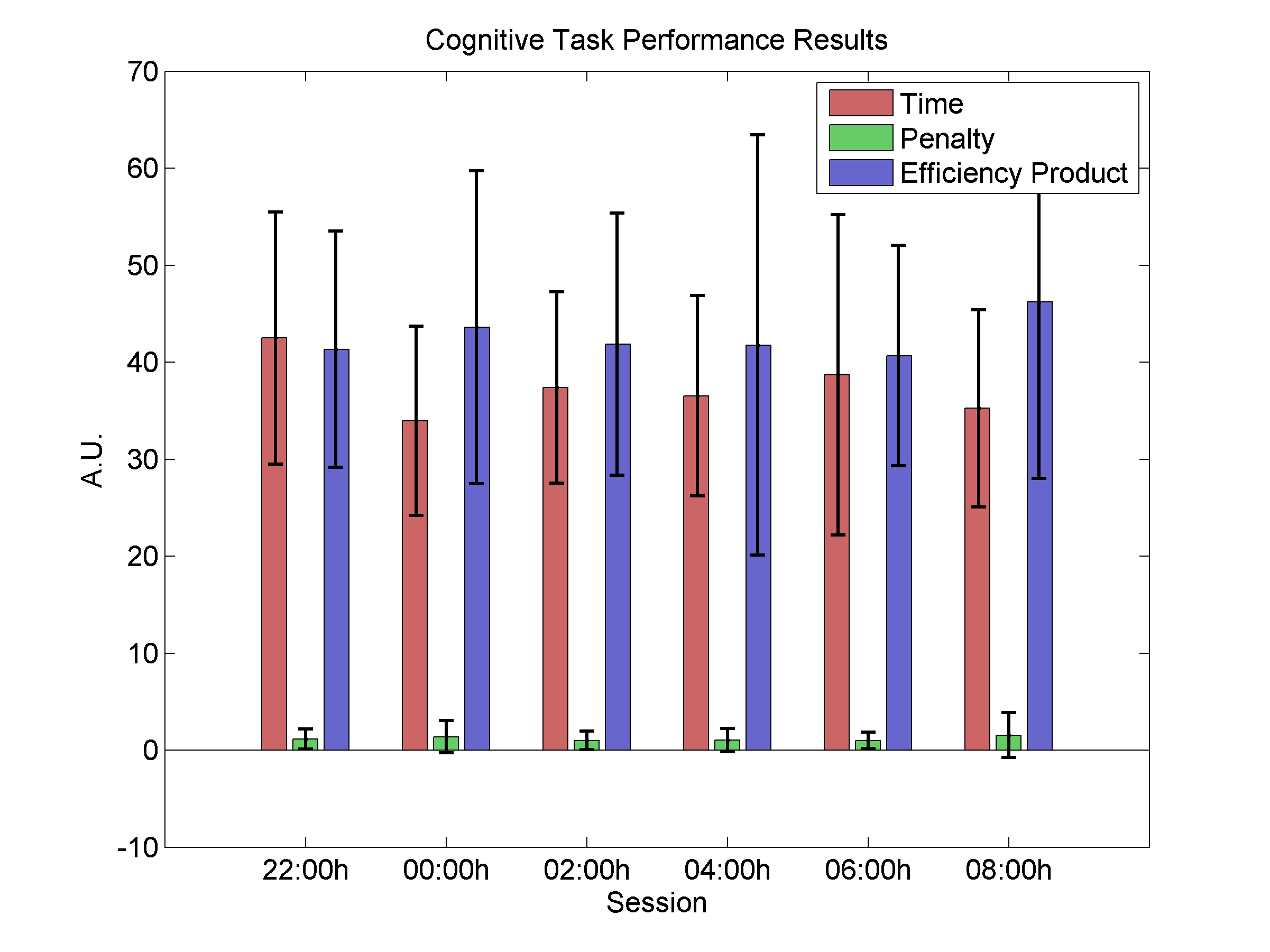 Technical Performance
Cognitive Performance
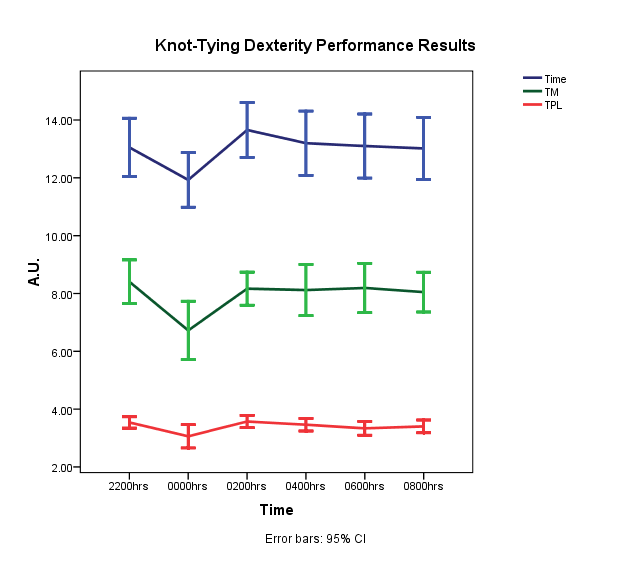 Epworth sleepiness scale
*
**
Abnormal
Normal
* Statistical improvement
** Statistical deterioration
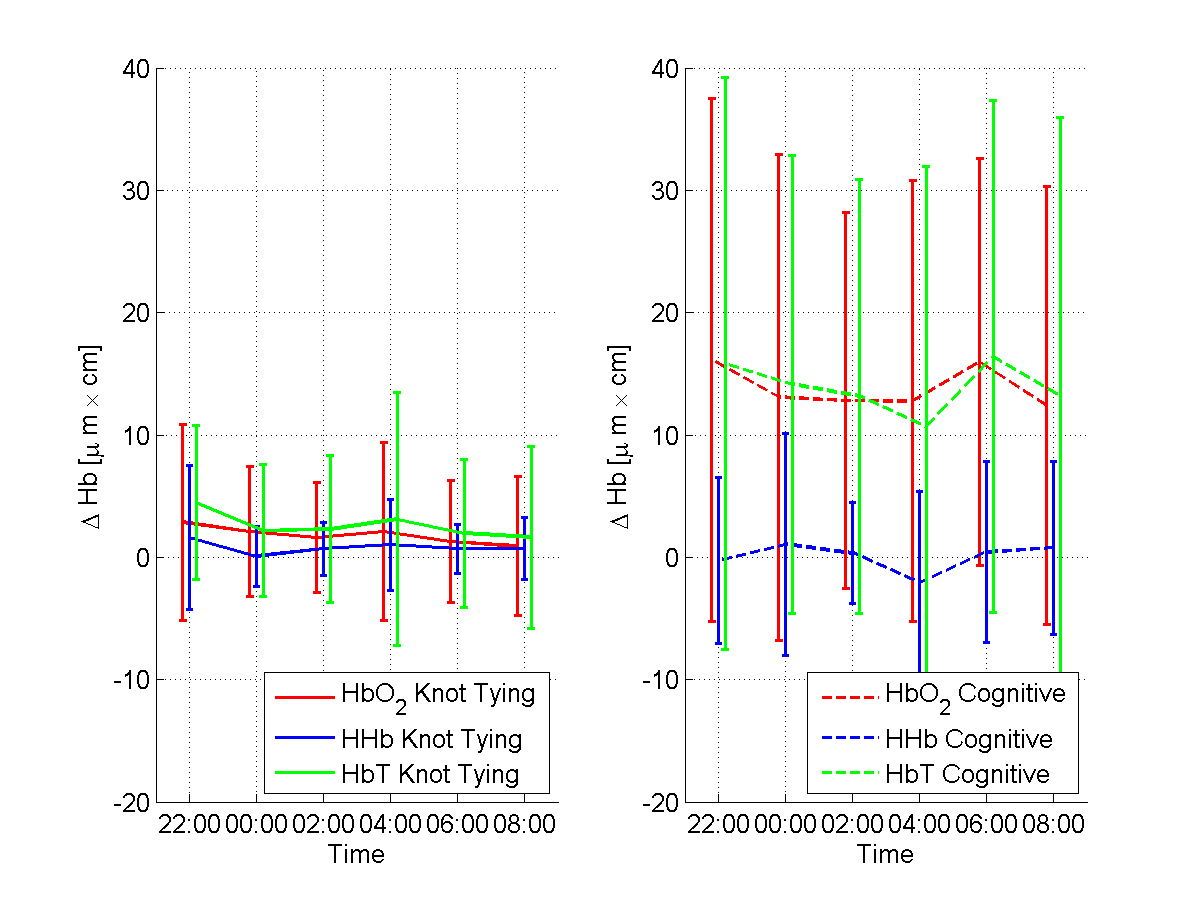 Technical (Knot-Tying)
Cognitive (Arithmetics)
Attentional strategy is compatible with cortical compensation
Sleep deprivation: Attentional strategy compatible with cortical compensation
Technical /
Knot-Tying
Maximal haemodyamic response (HbT)
Cognitive / Arithmetic
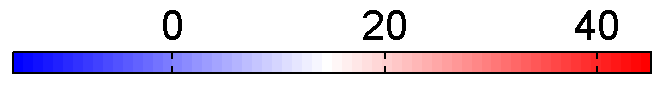 Optical BCI in a nutshell
Feedback
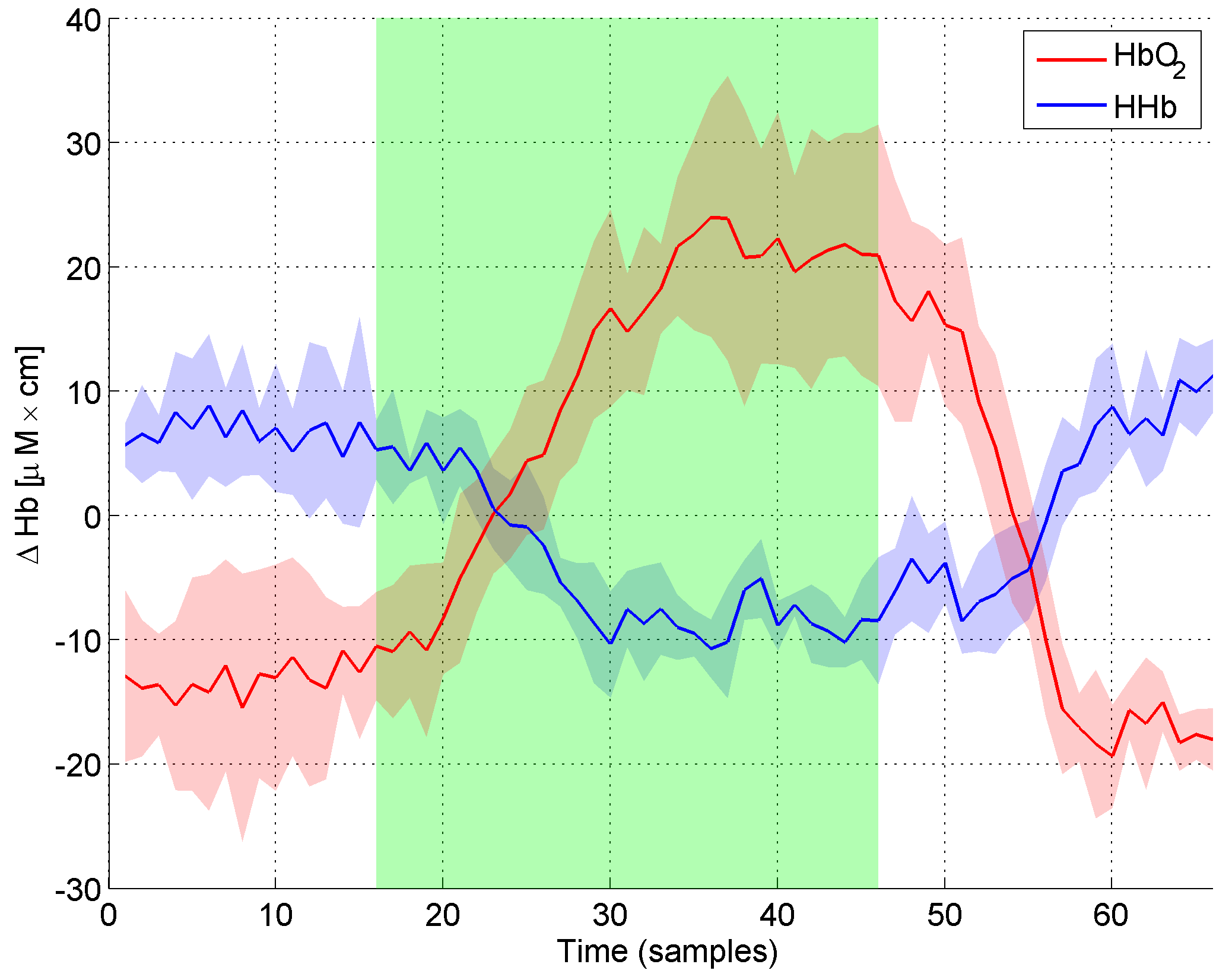 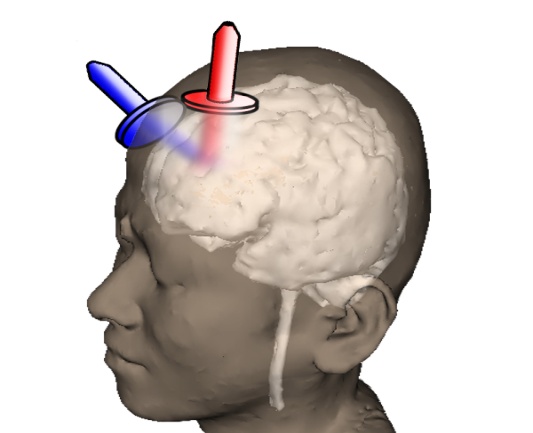 Extraction – 
Signal Processing
Action – 
Output
NeuroImaging Measurement - 
Brain Activity Measure
Decision -
Command Classification
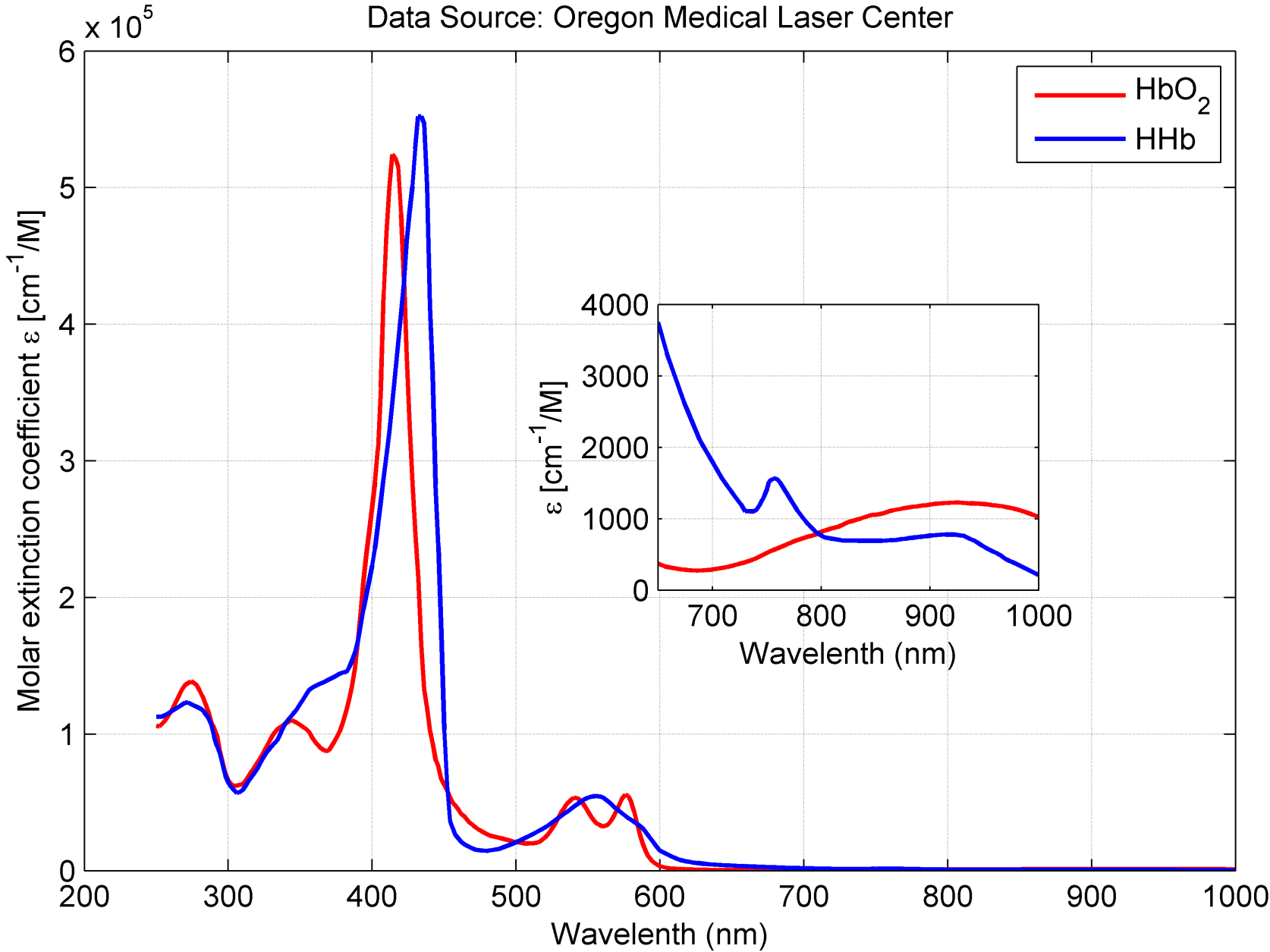 02/01/2014
INAOE
118
Making oBCI pervasive: Challenges
119
Channels in the surgical console
02/01/2014
INAOE
120